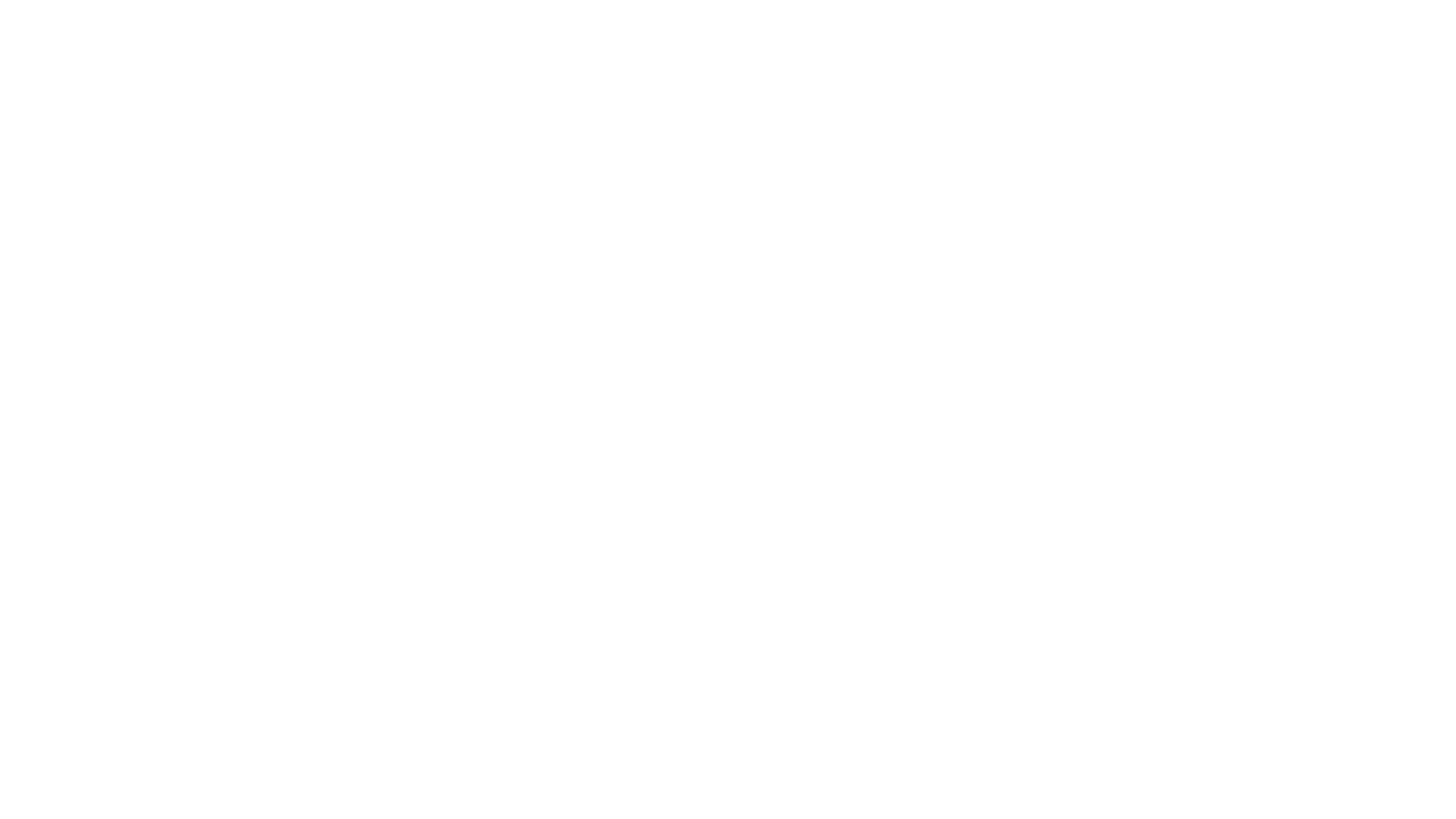 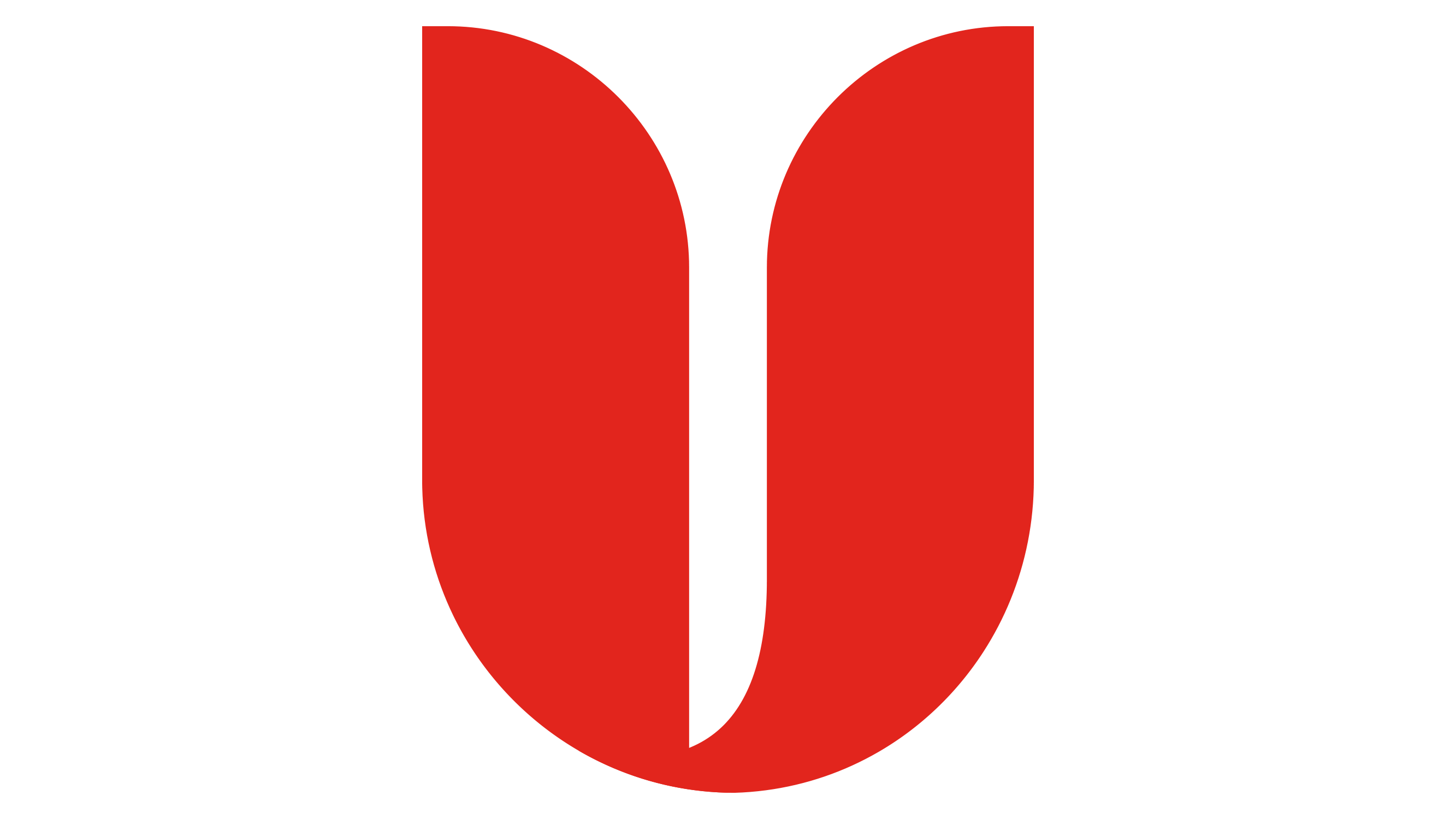 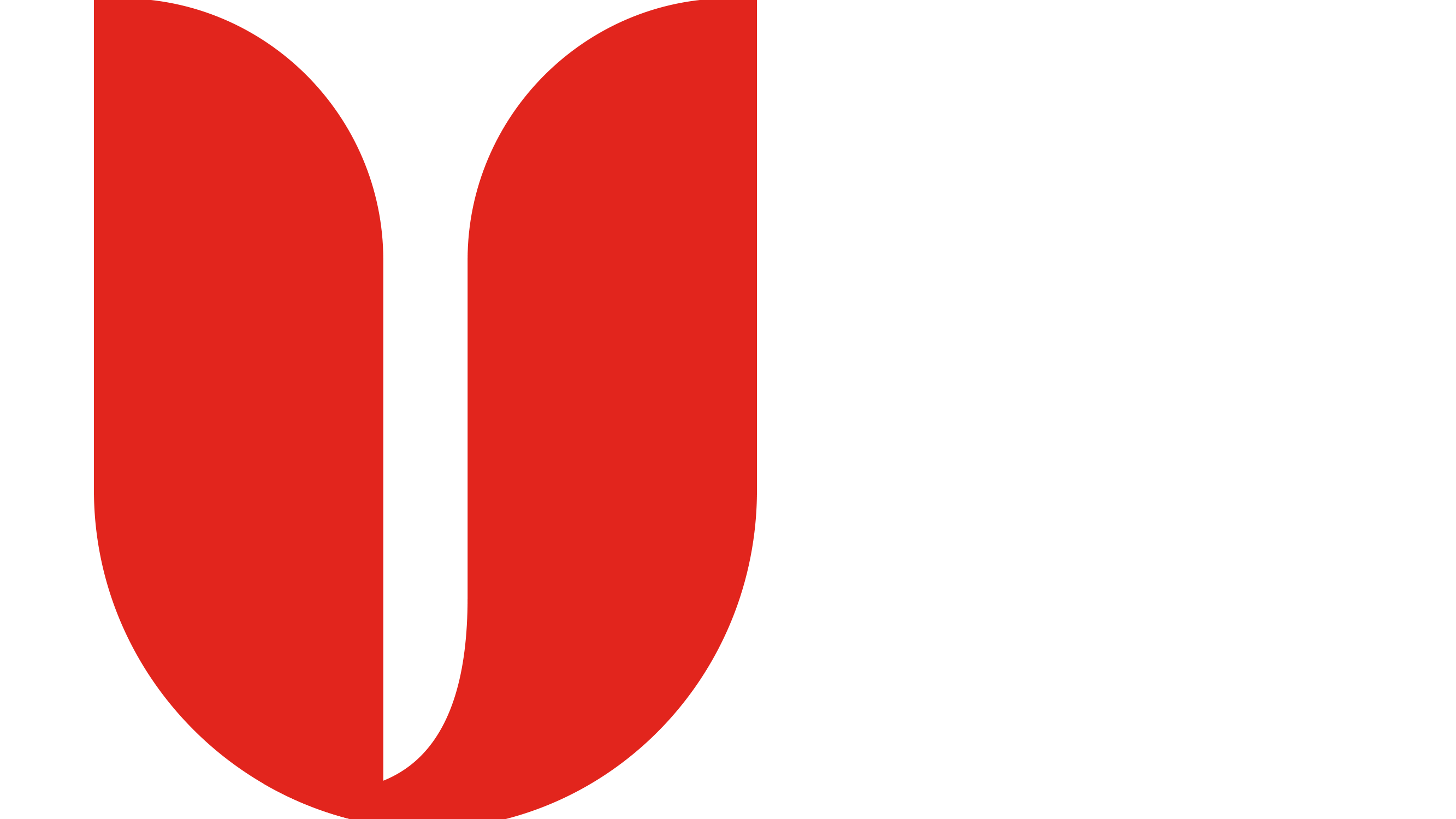 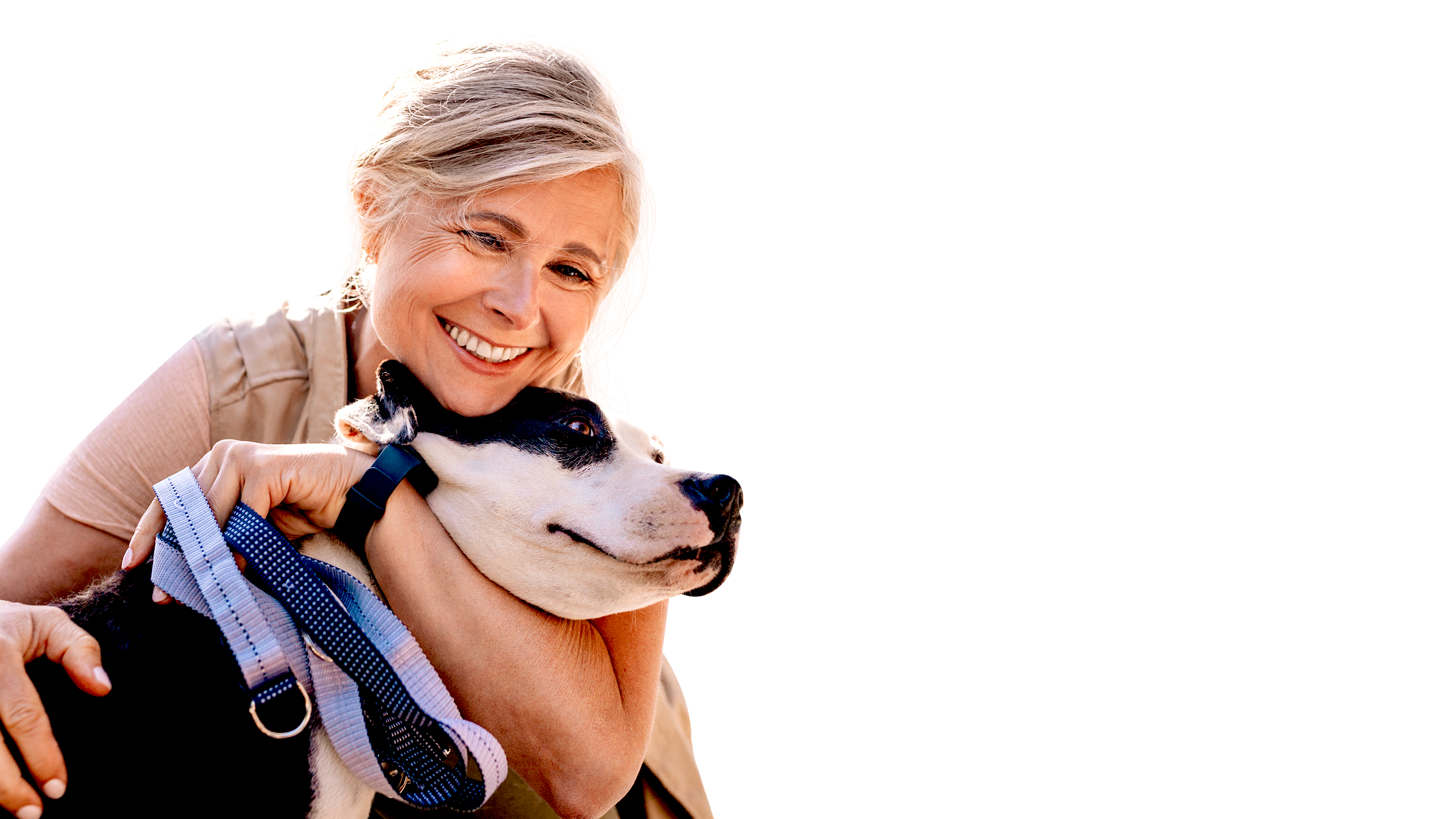 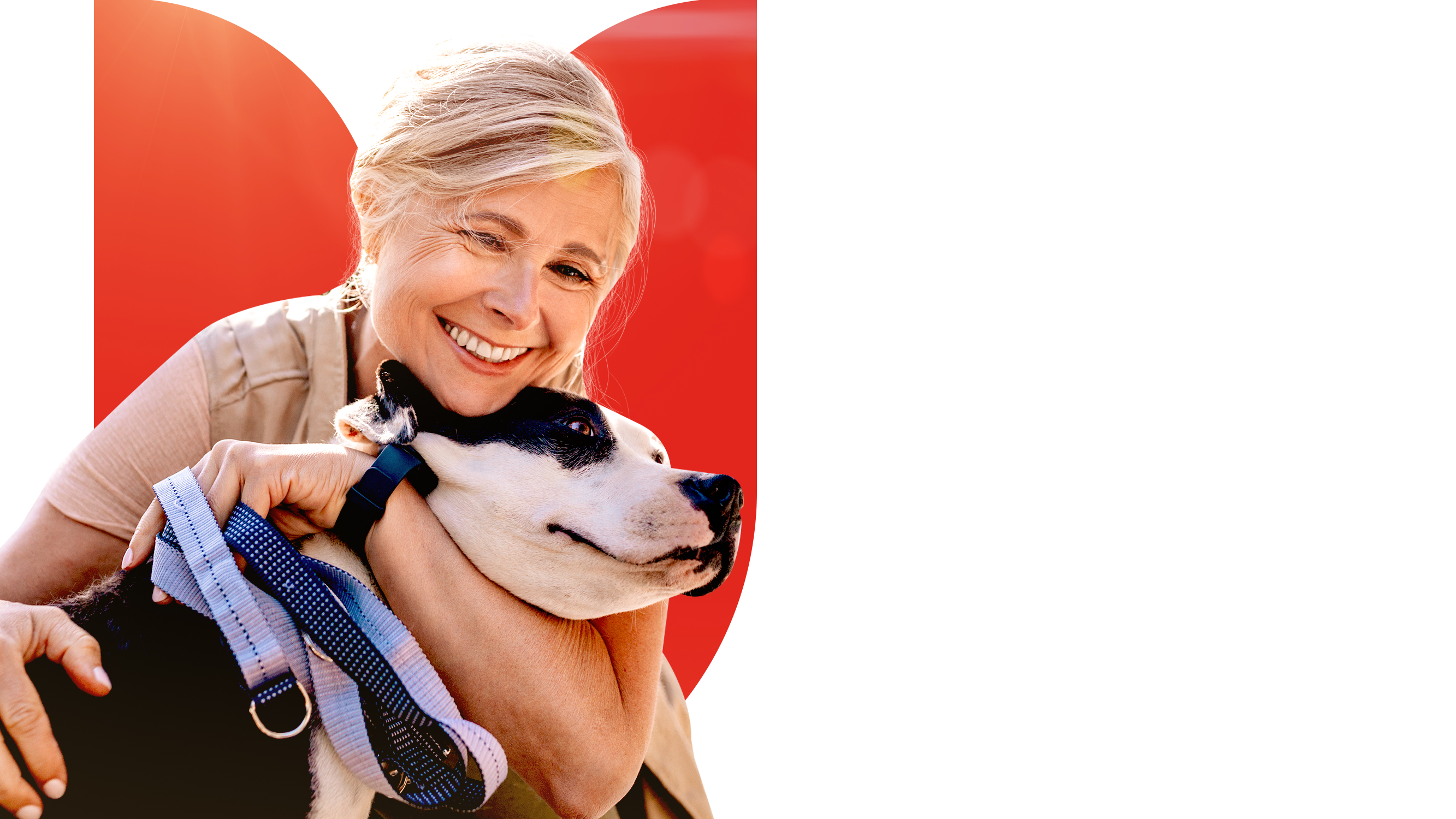 Título da
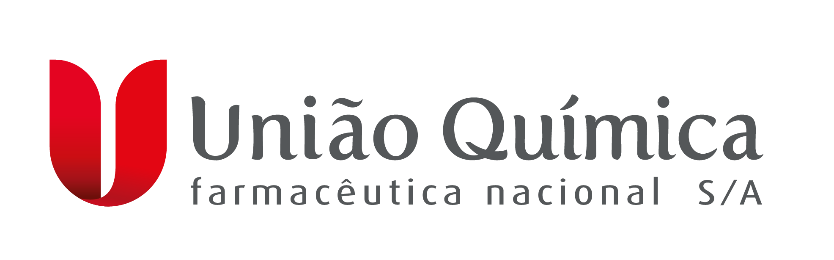 APRESENTAÇÃO
Vocação para a vida
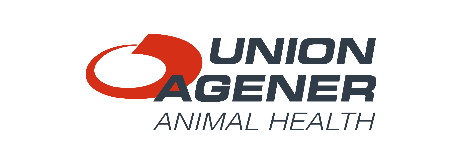 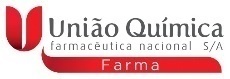 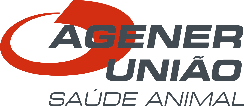 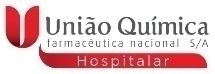 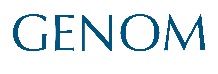 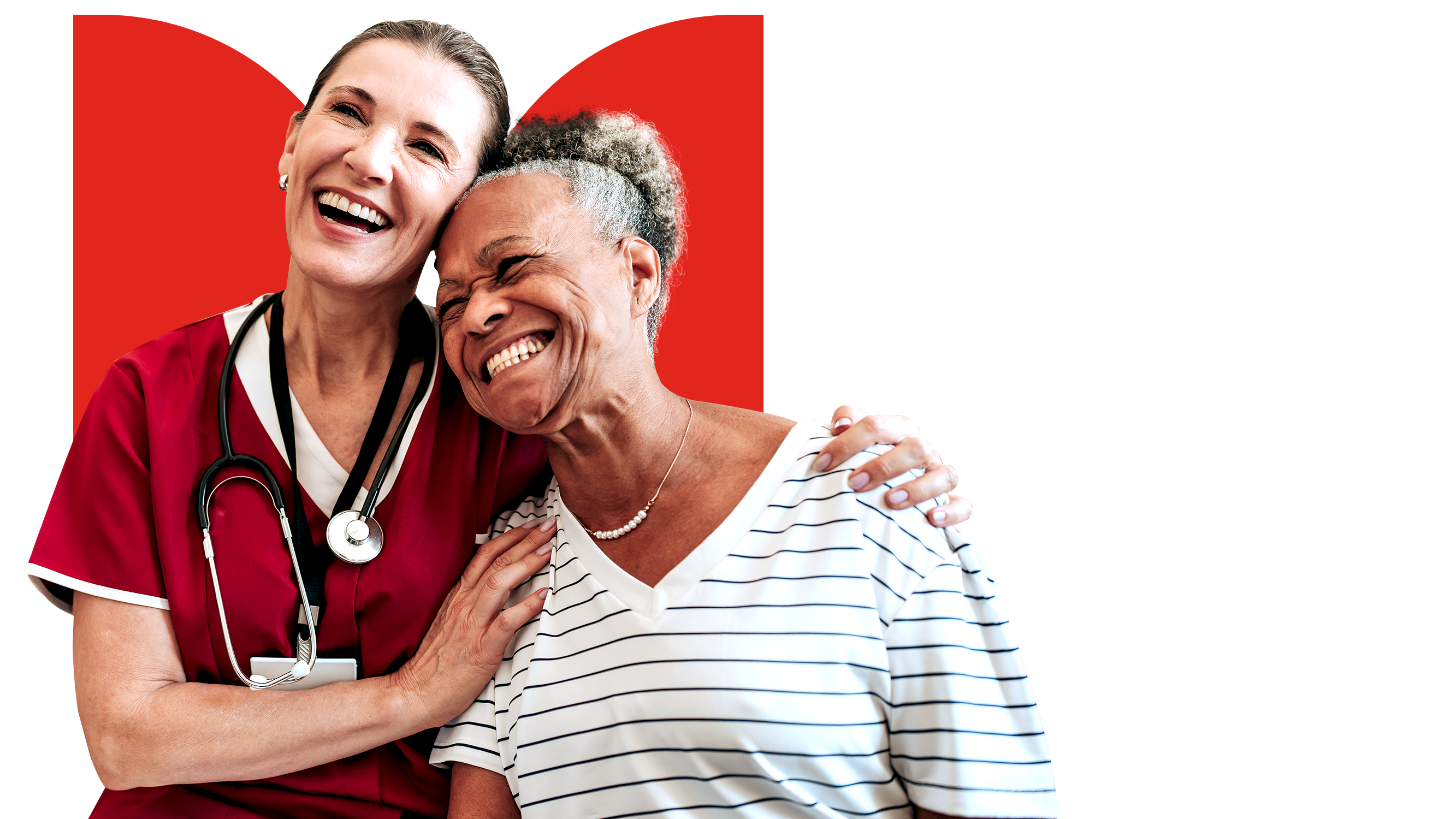 TÍTULO DO SLIDE
SUBTÍTULO
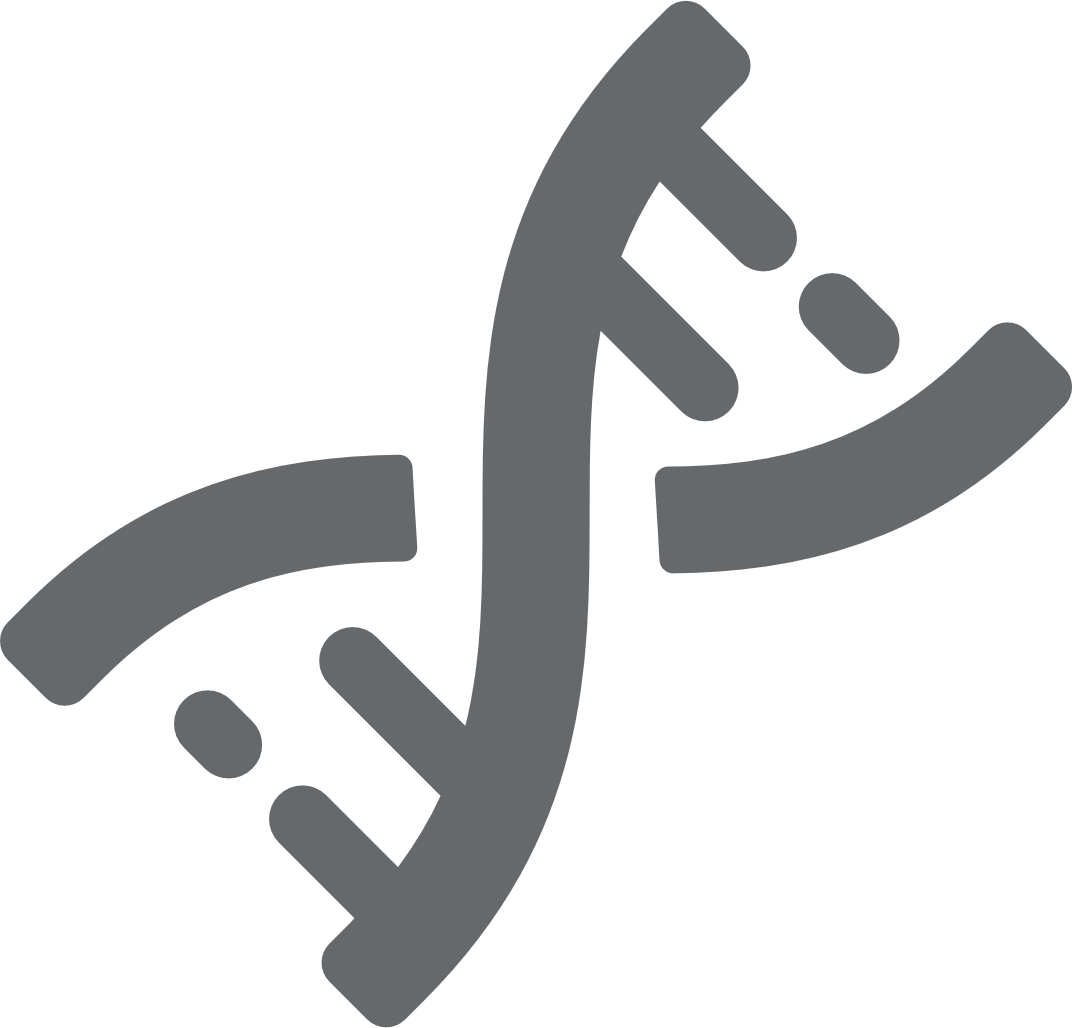 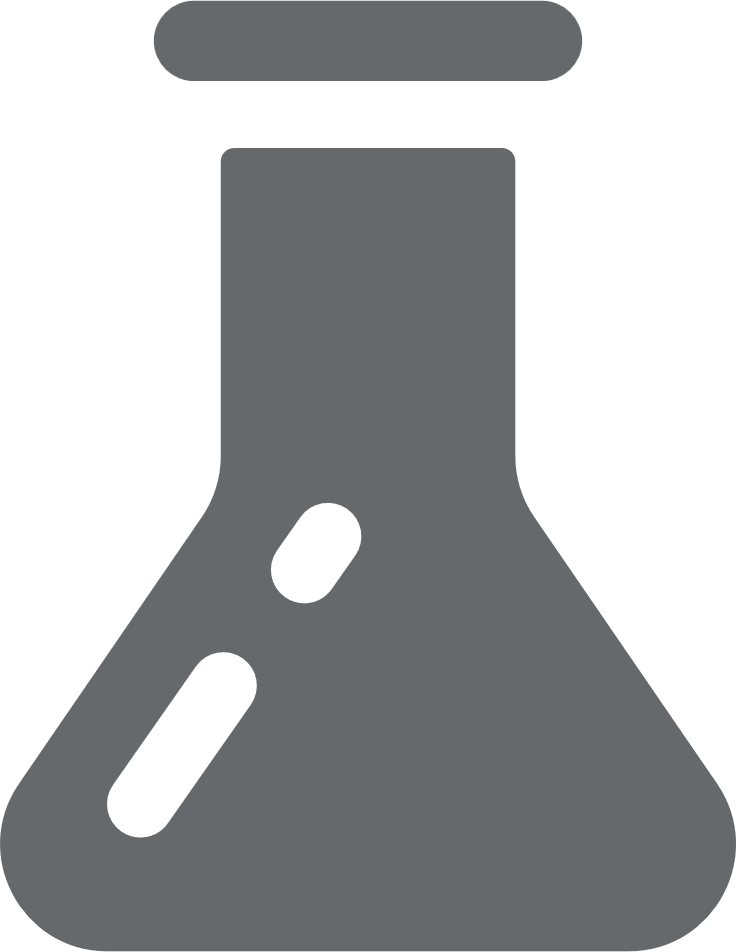 Fonte para texto corrido e destaque
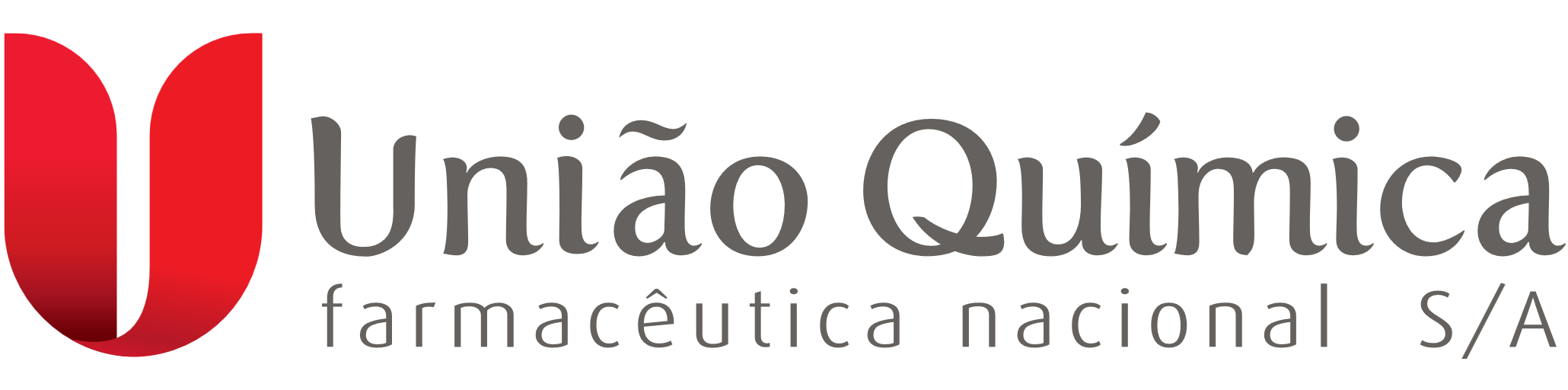 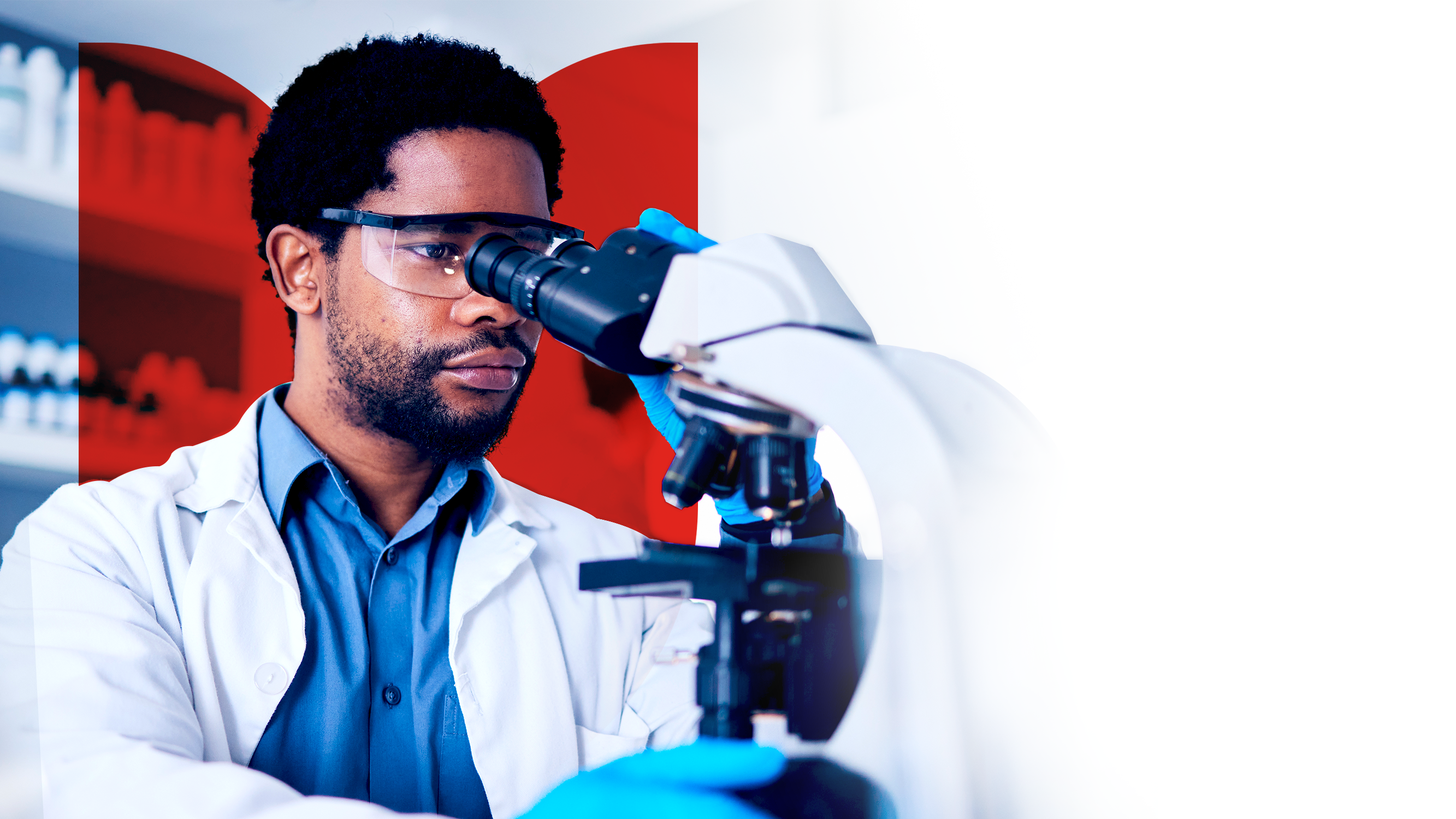 TÍTULO DO SLIDE
SUBTÍTULO
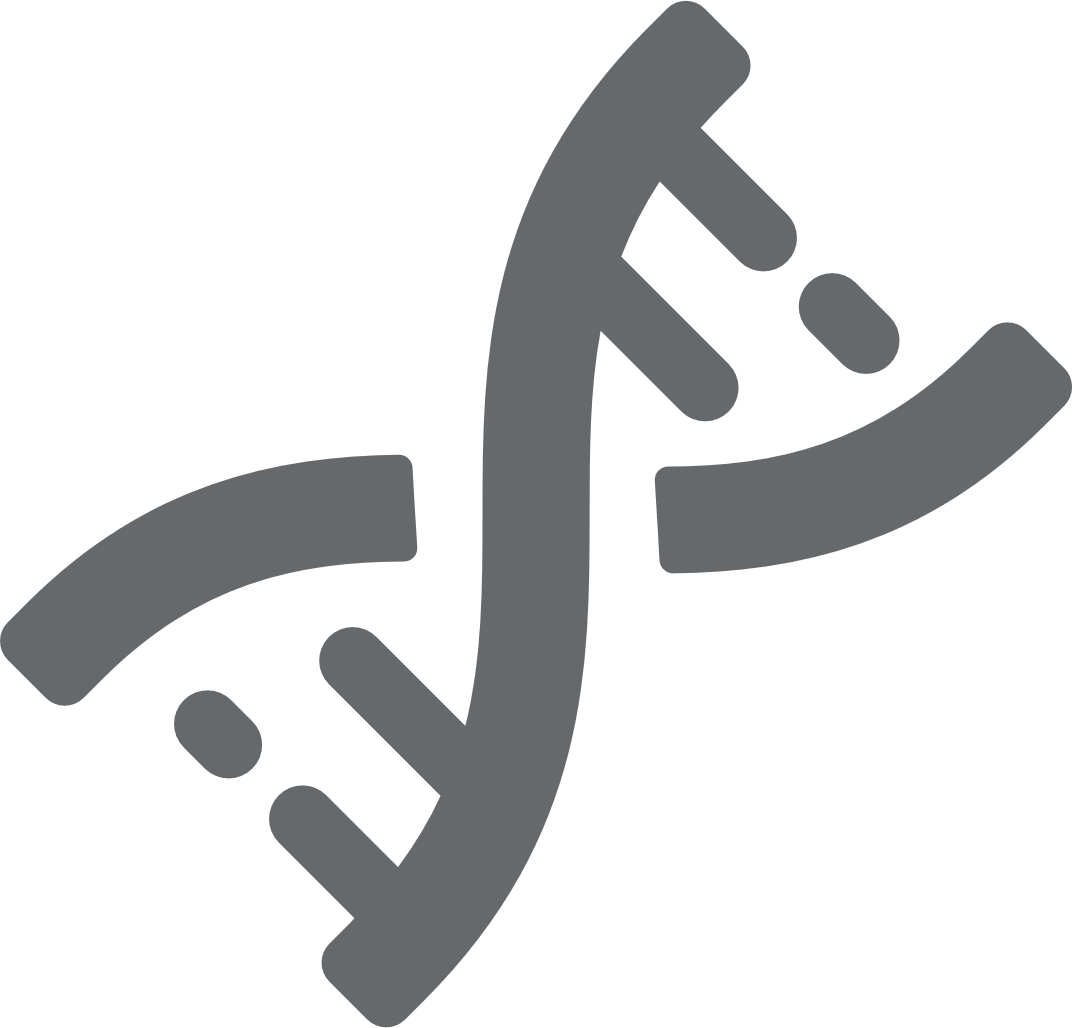 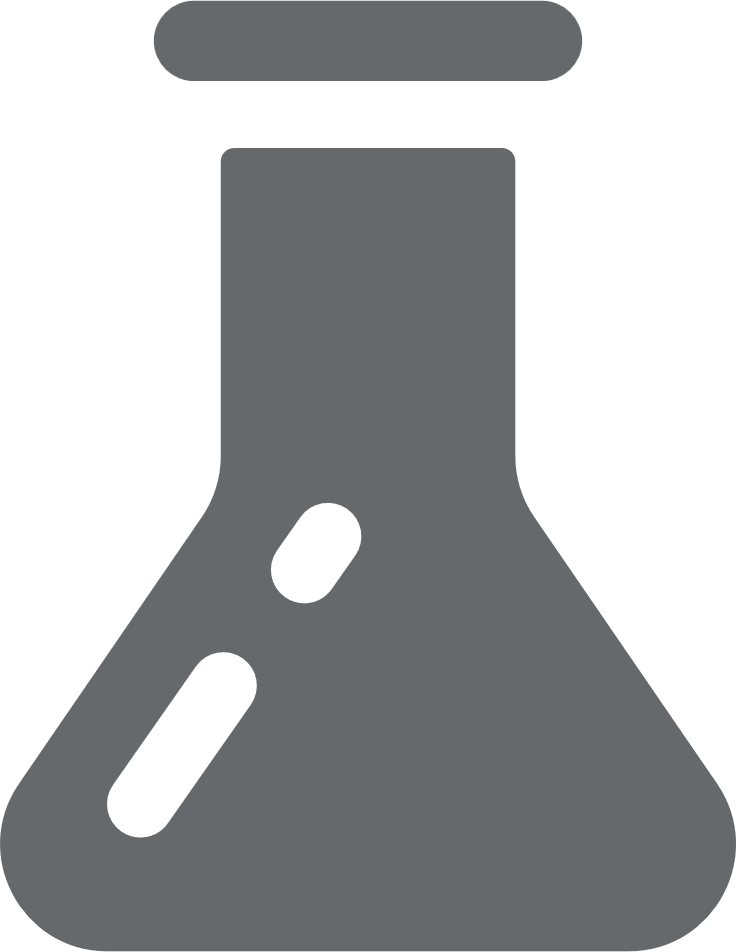 Fonte para texto corrido e destaque
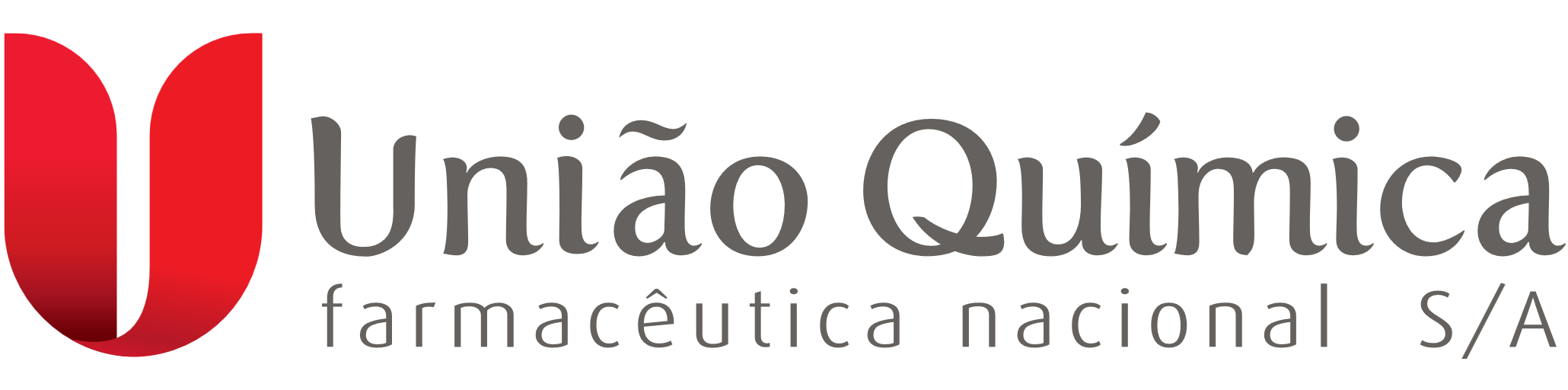 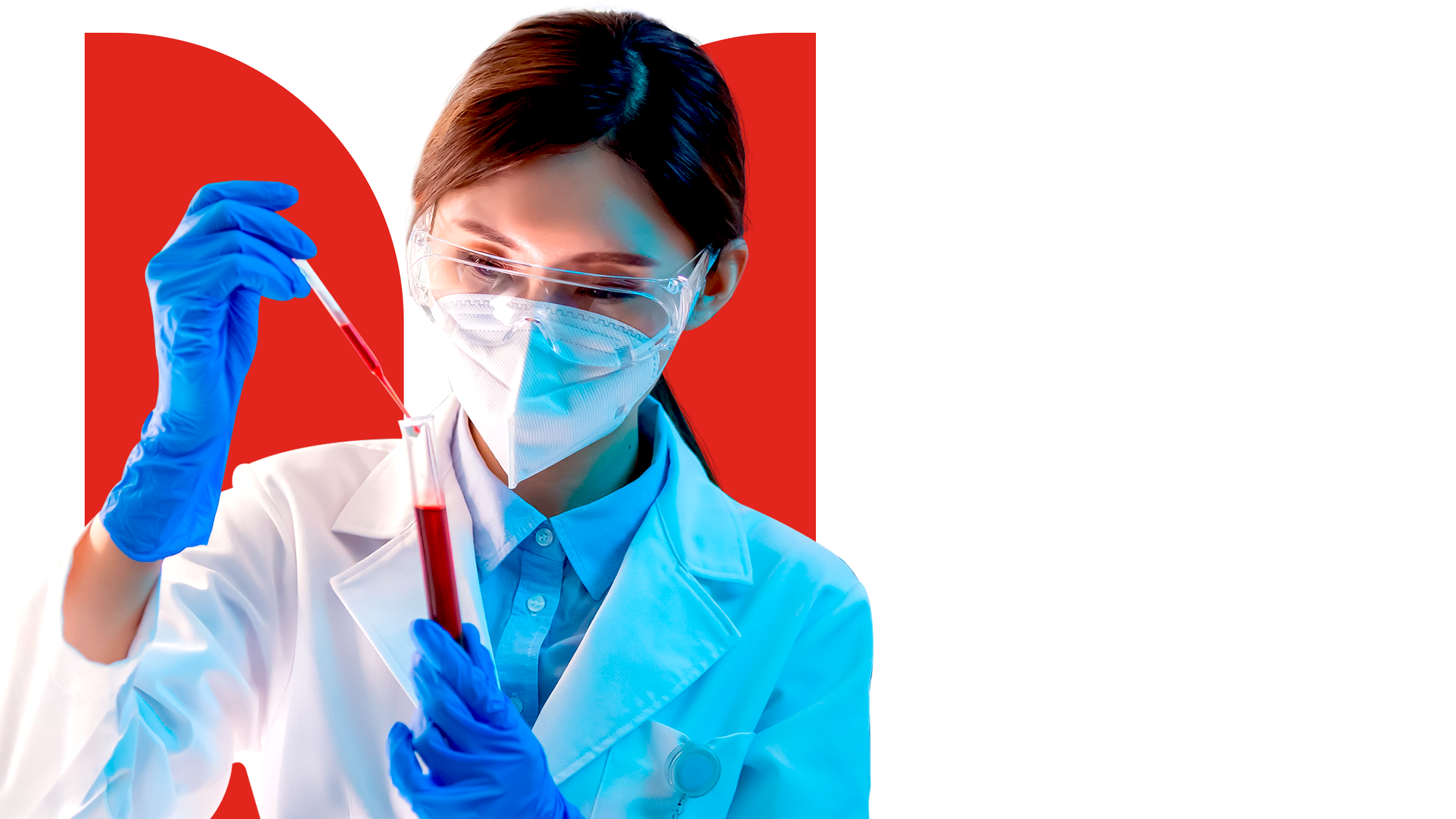 TÍTULO DO SLIDE
SUBTÍTULO
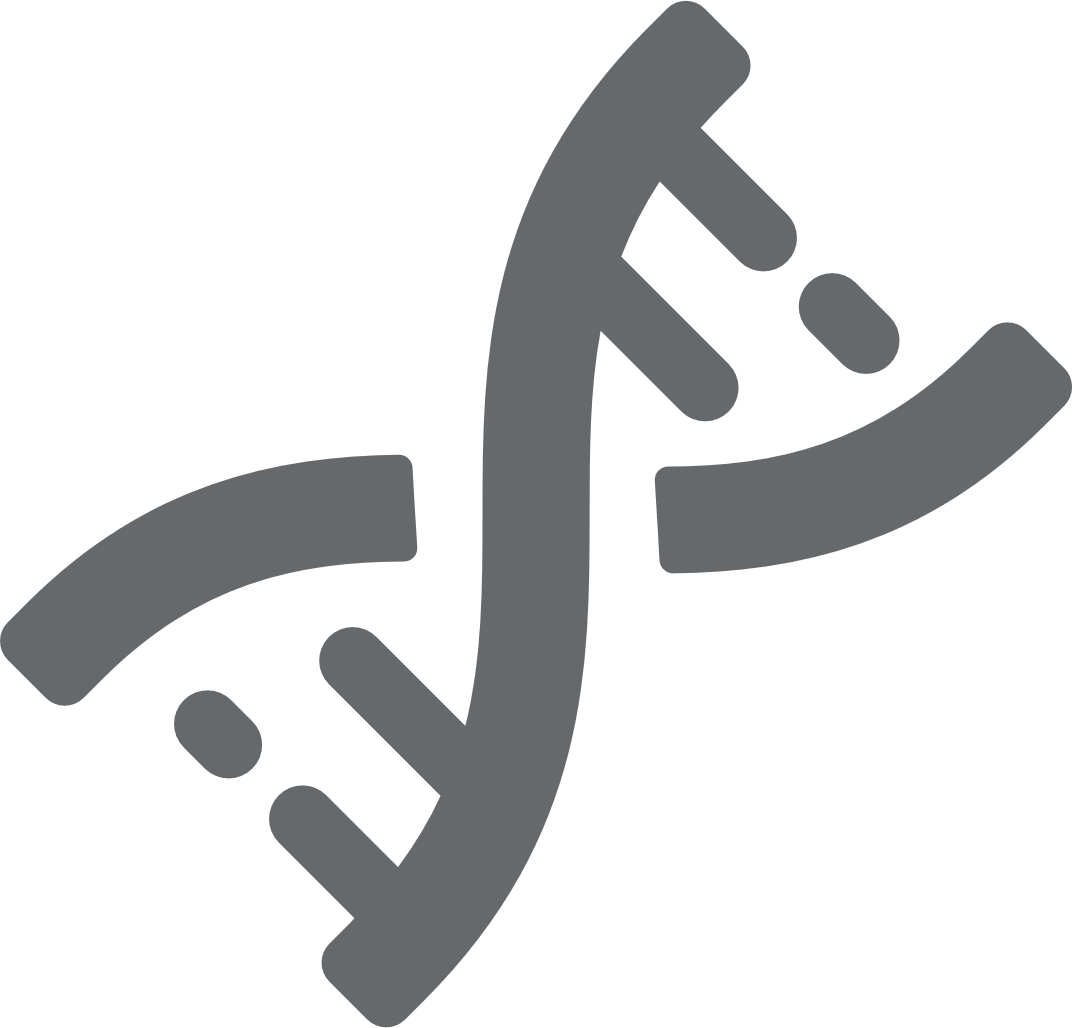 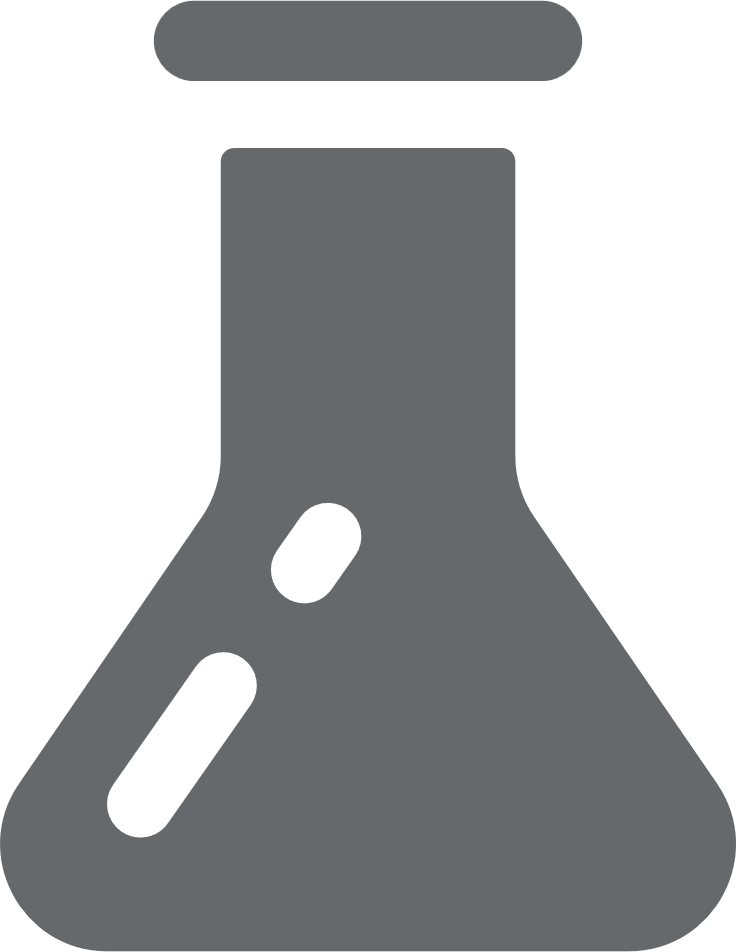 Fonte para texto corrido e destaque
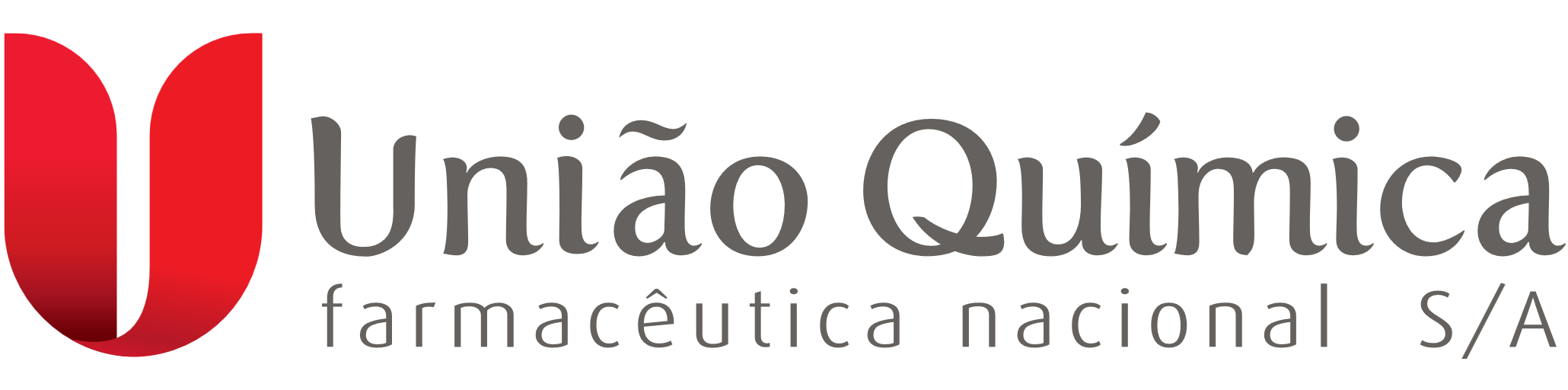 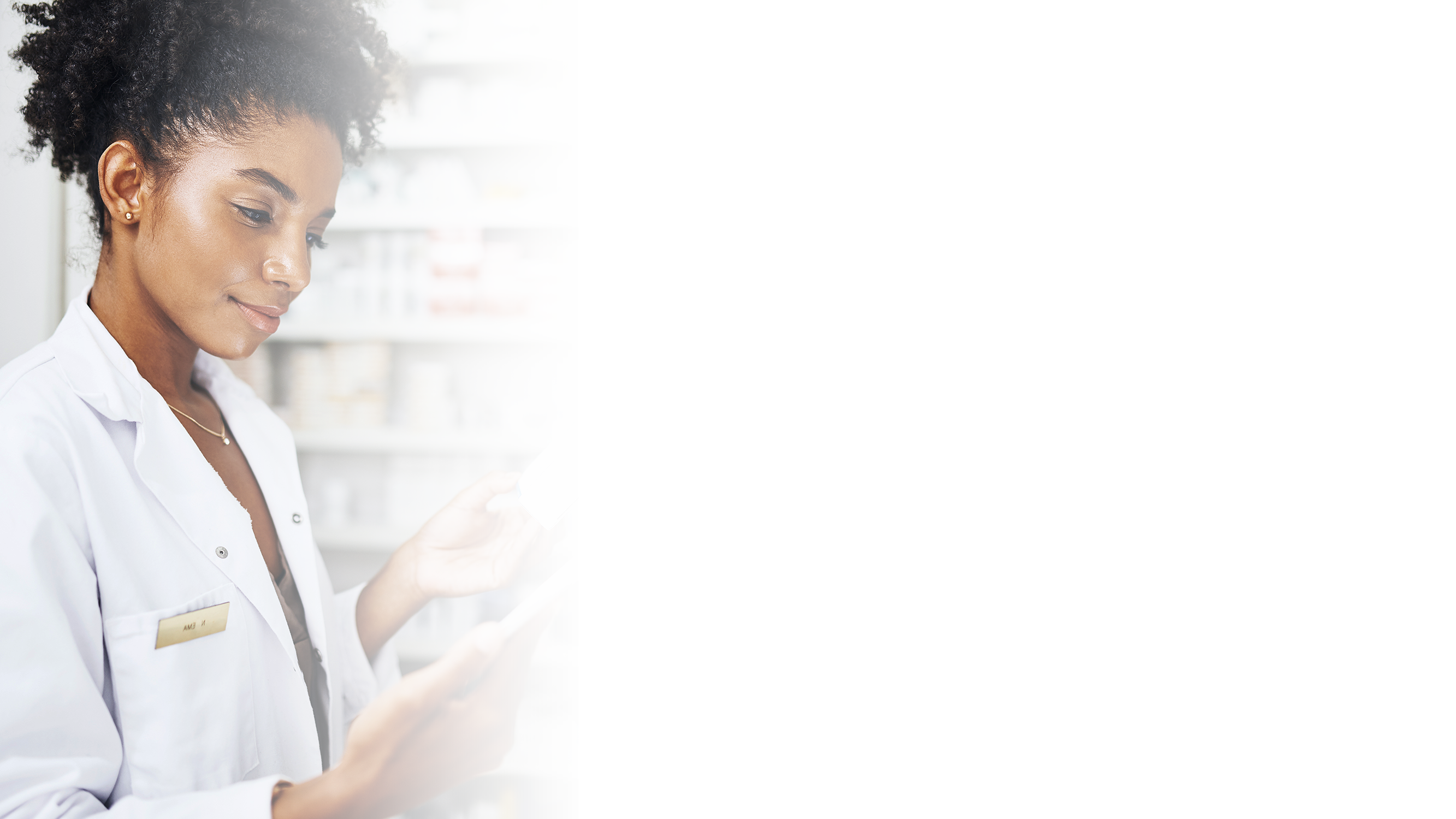 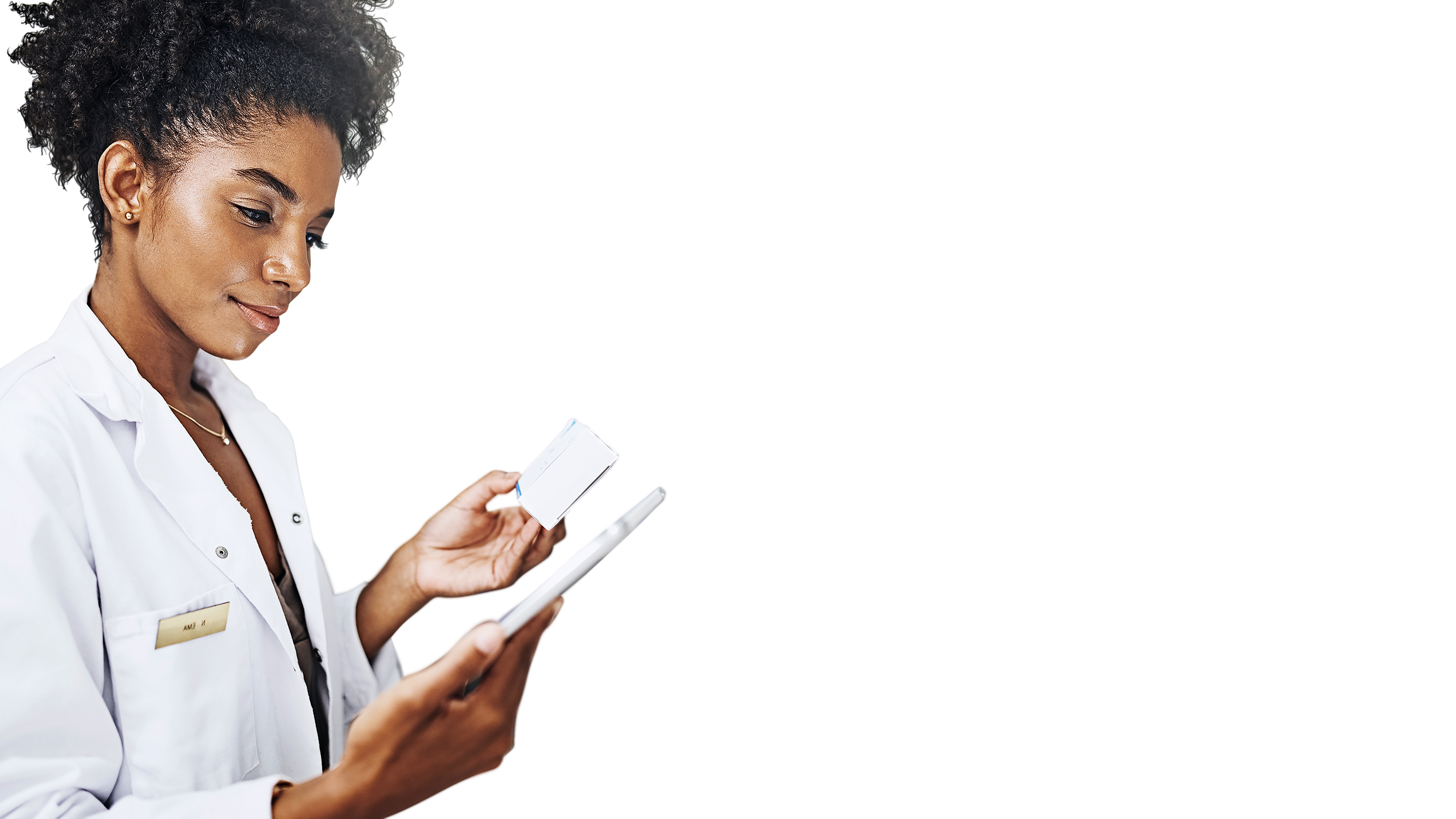 TÍTULO DO SLIDE
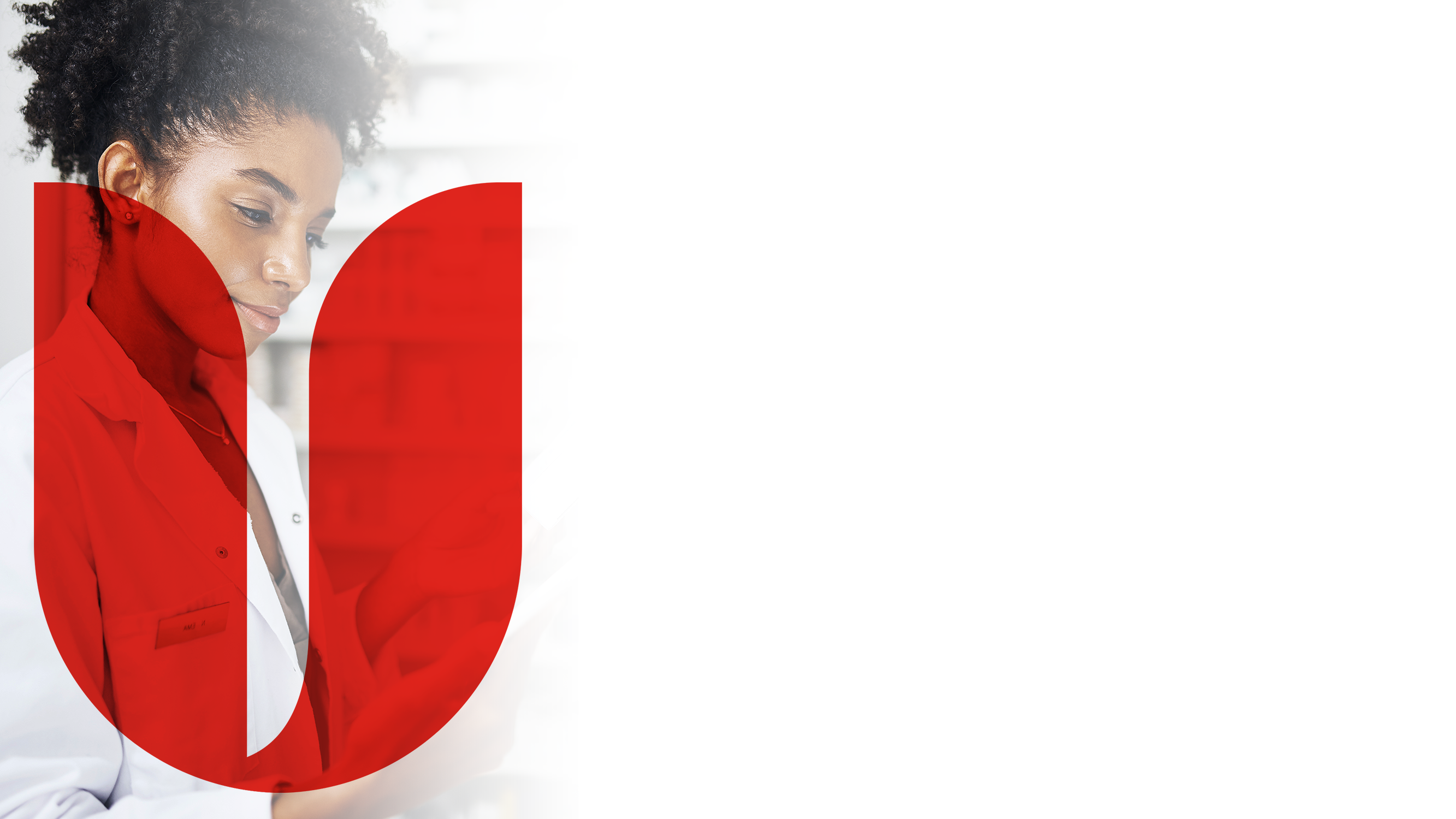 SUBTÍTULO
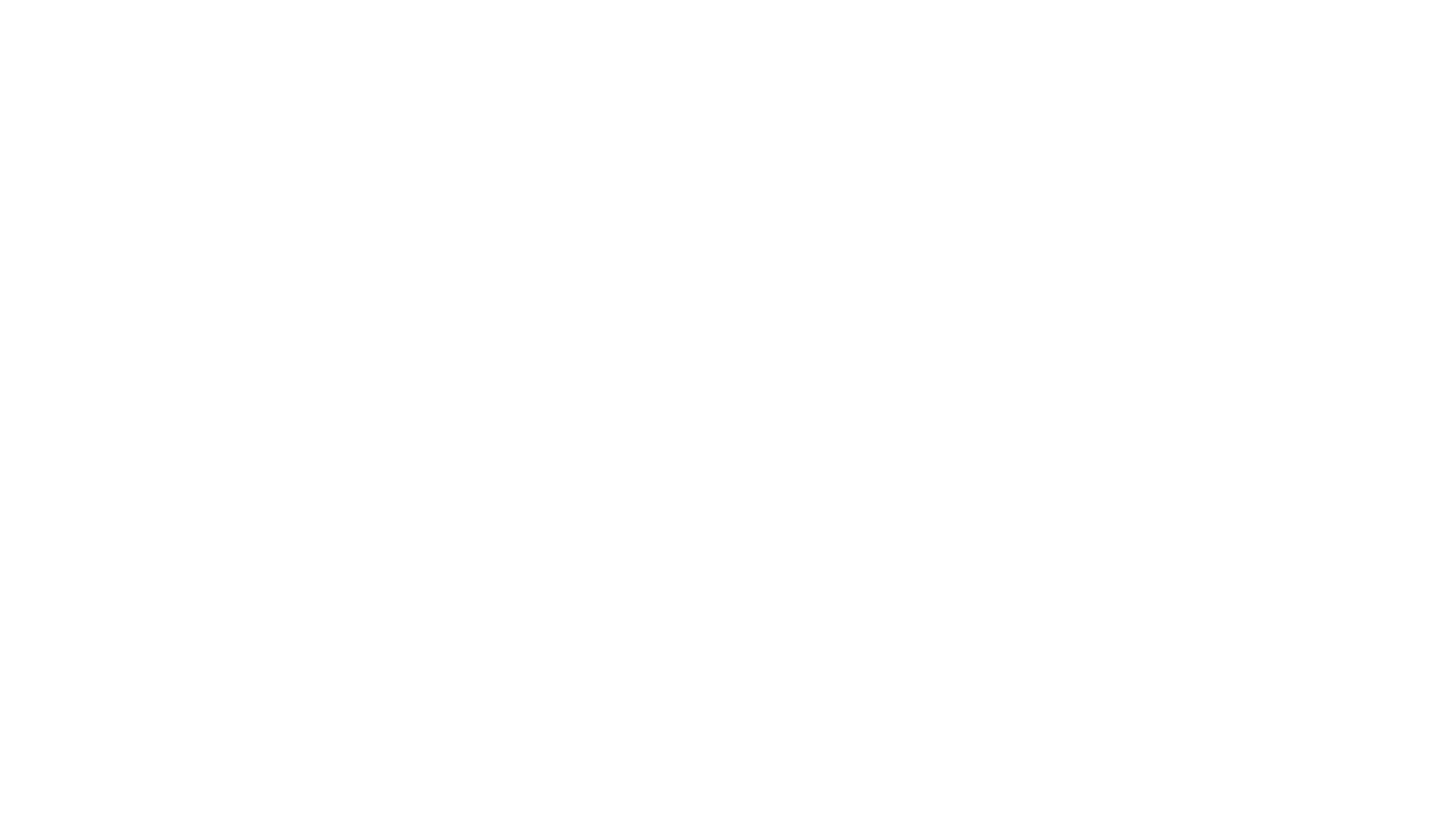 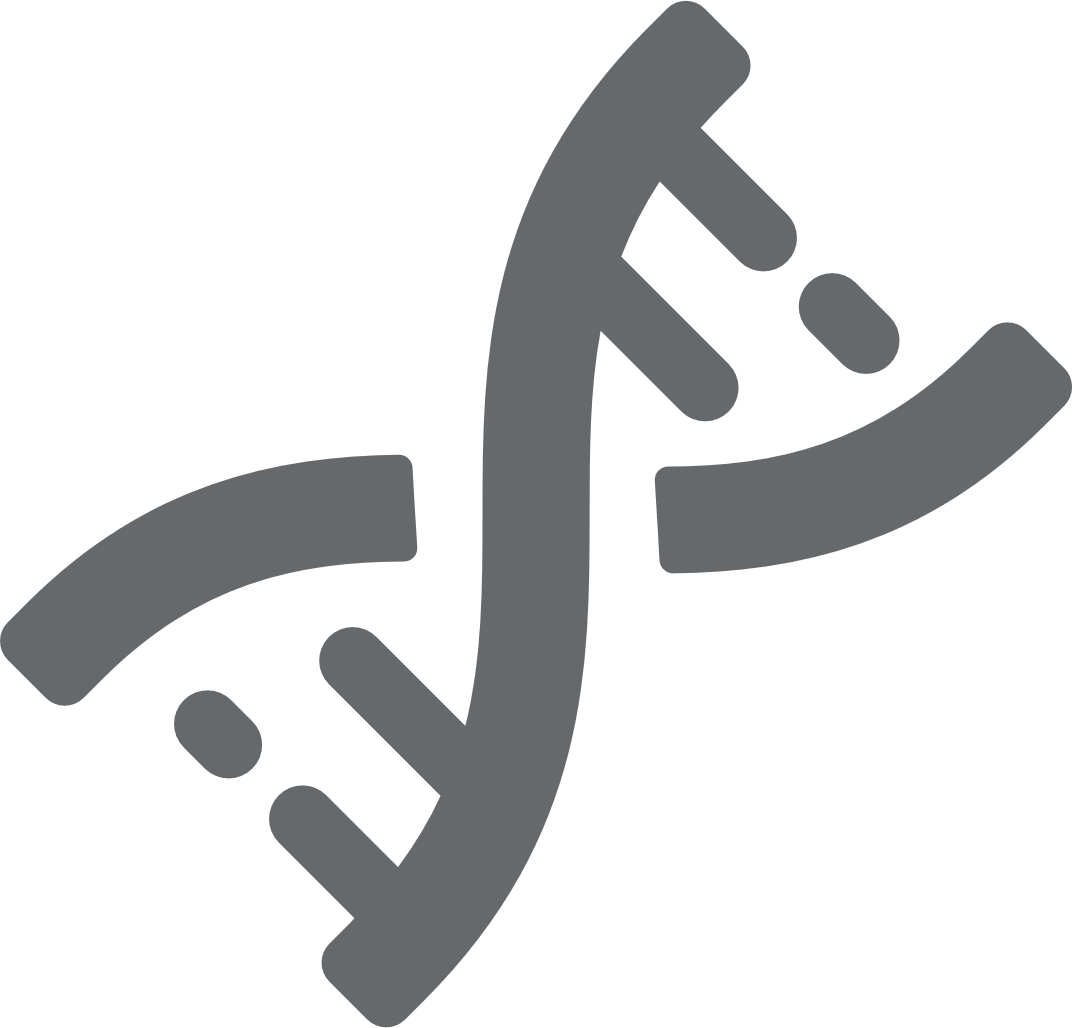 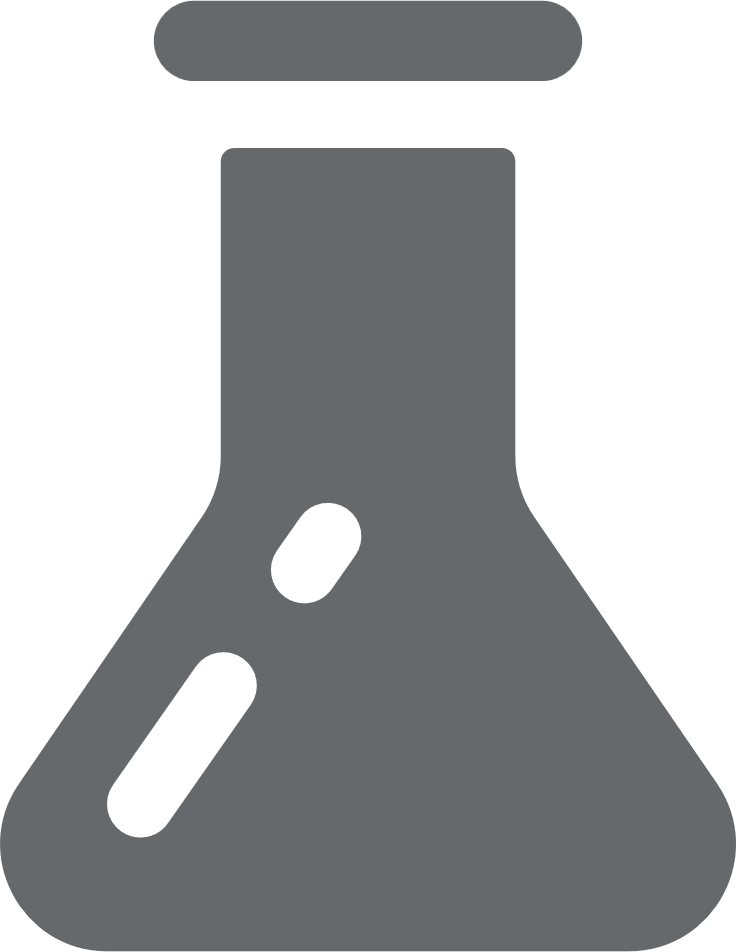 Fonte para texto corrido e destaque
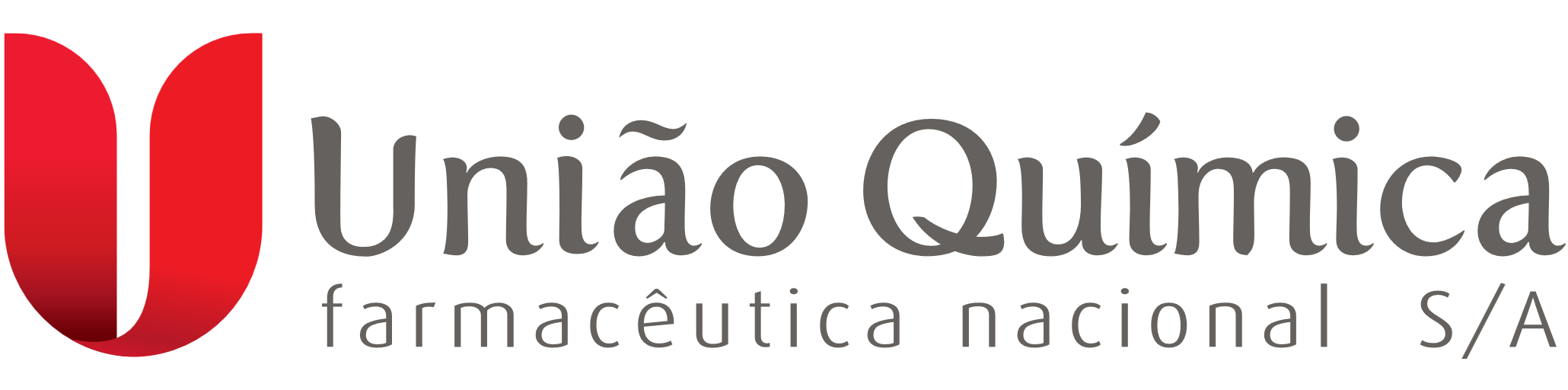 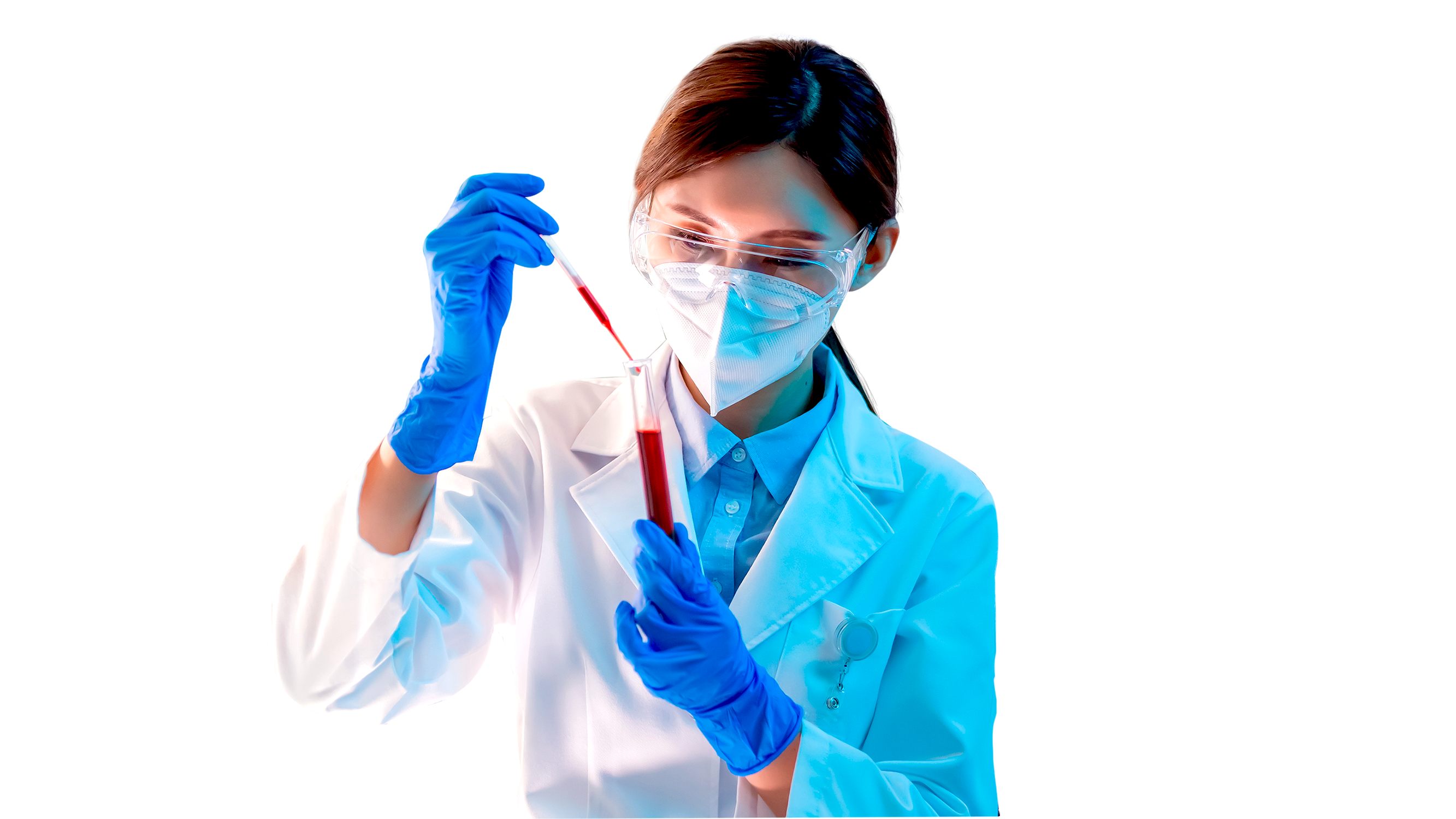 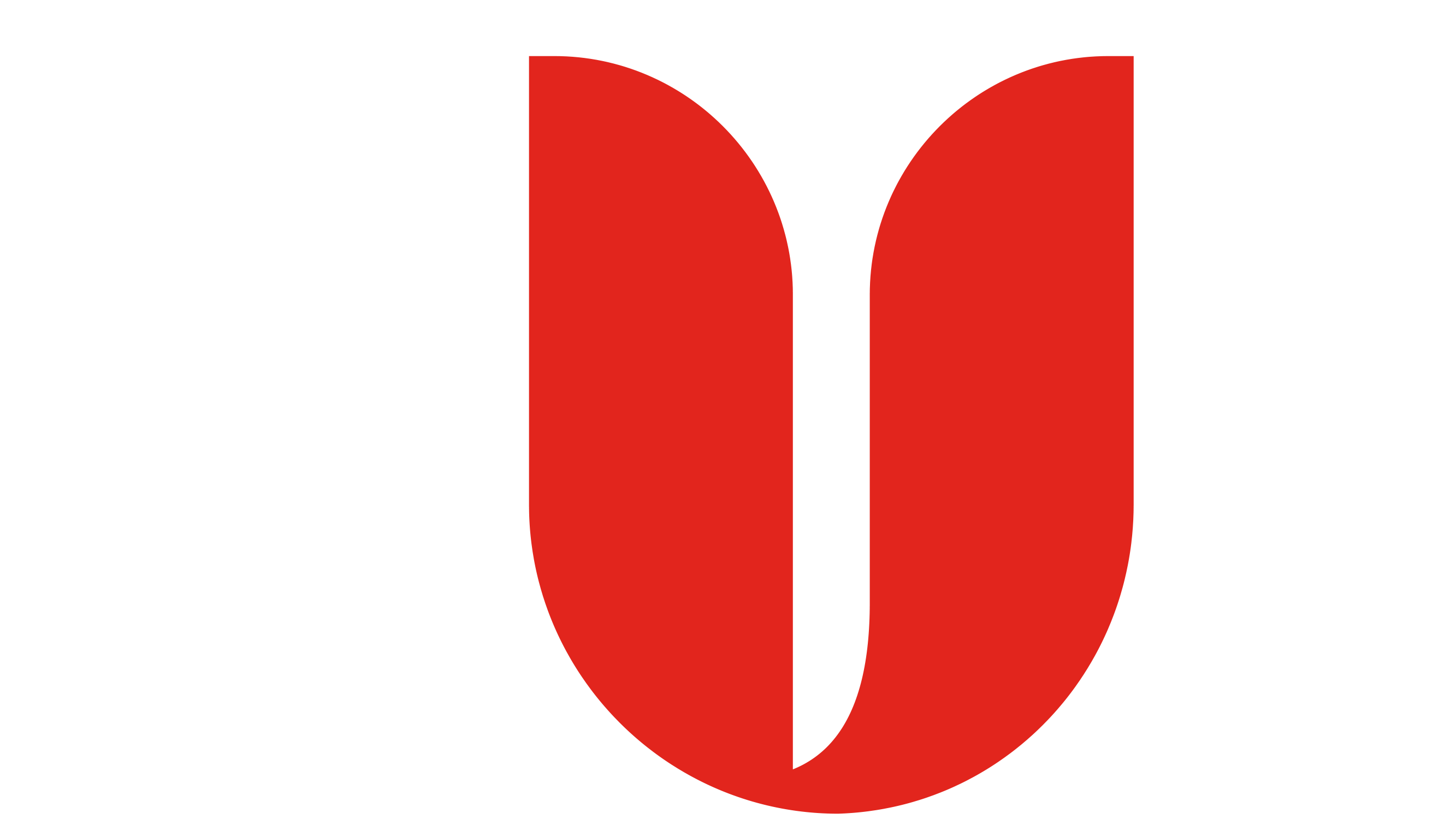 texto
1
2
3
4
5
AGENDA
DO DIA
texto
texto
texto
texto
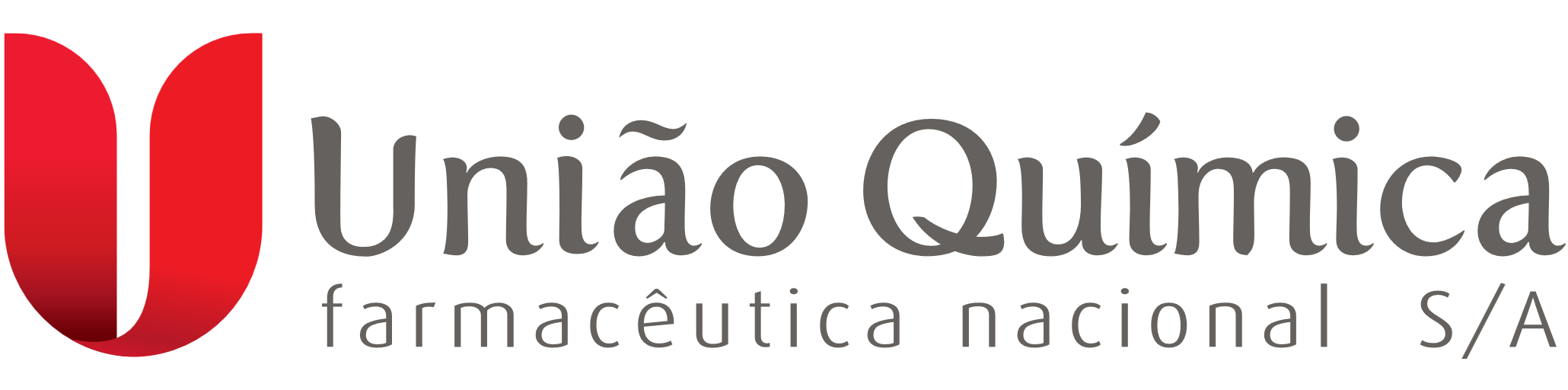 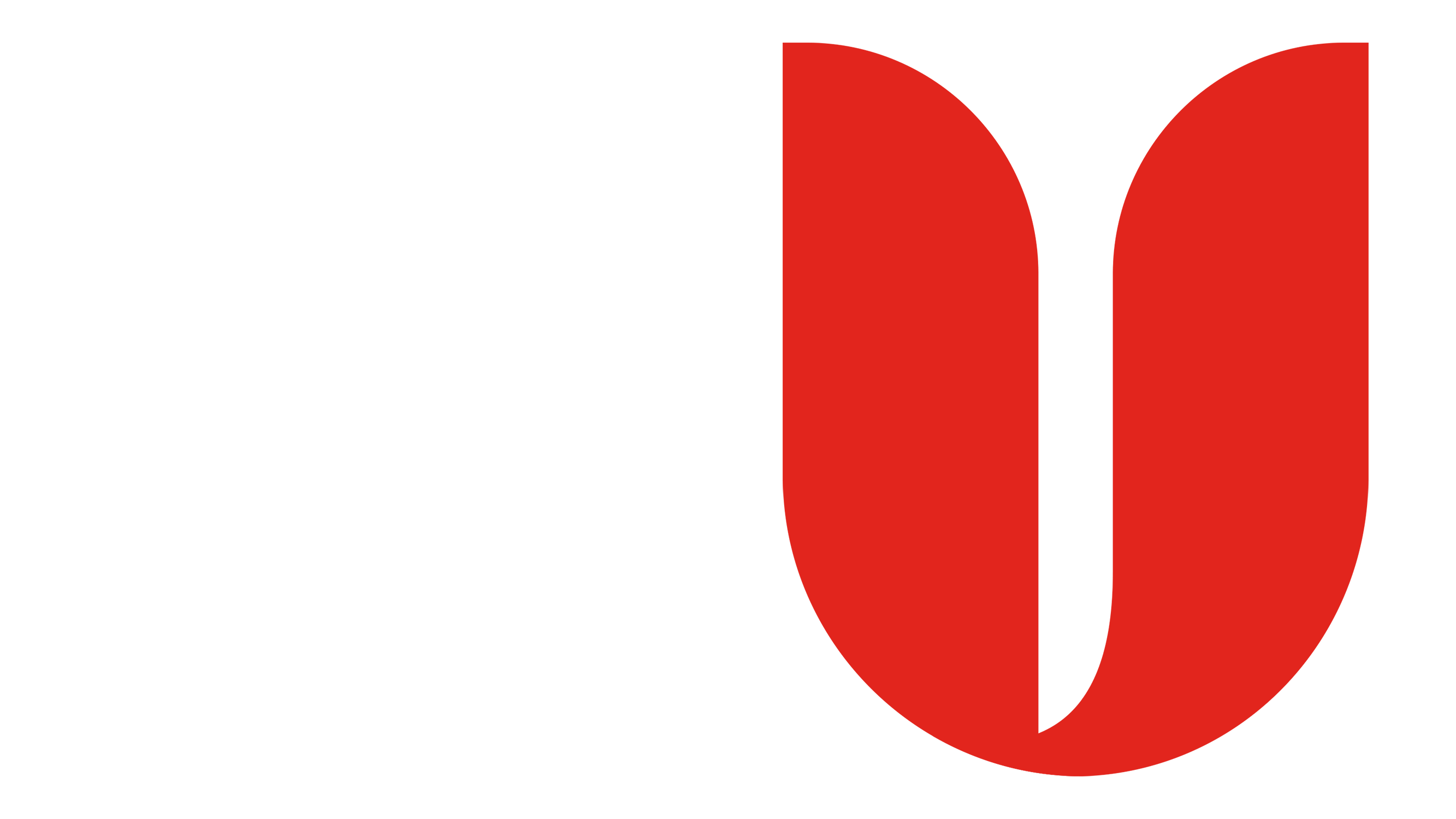 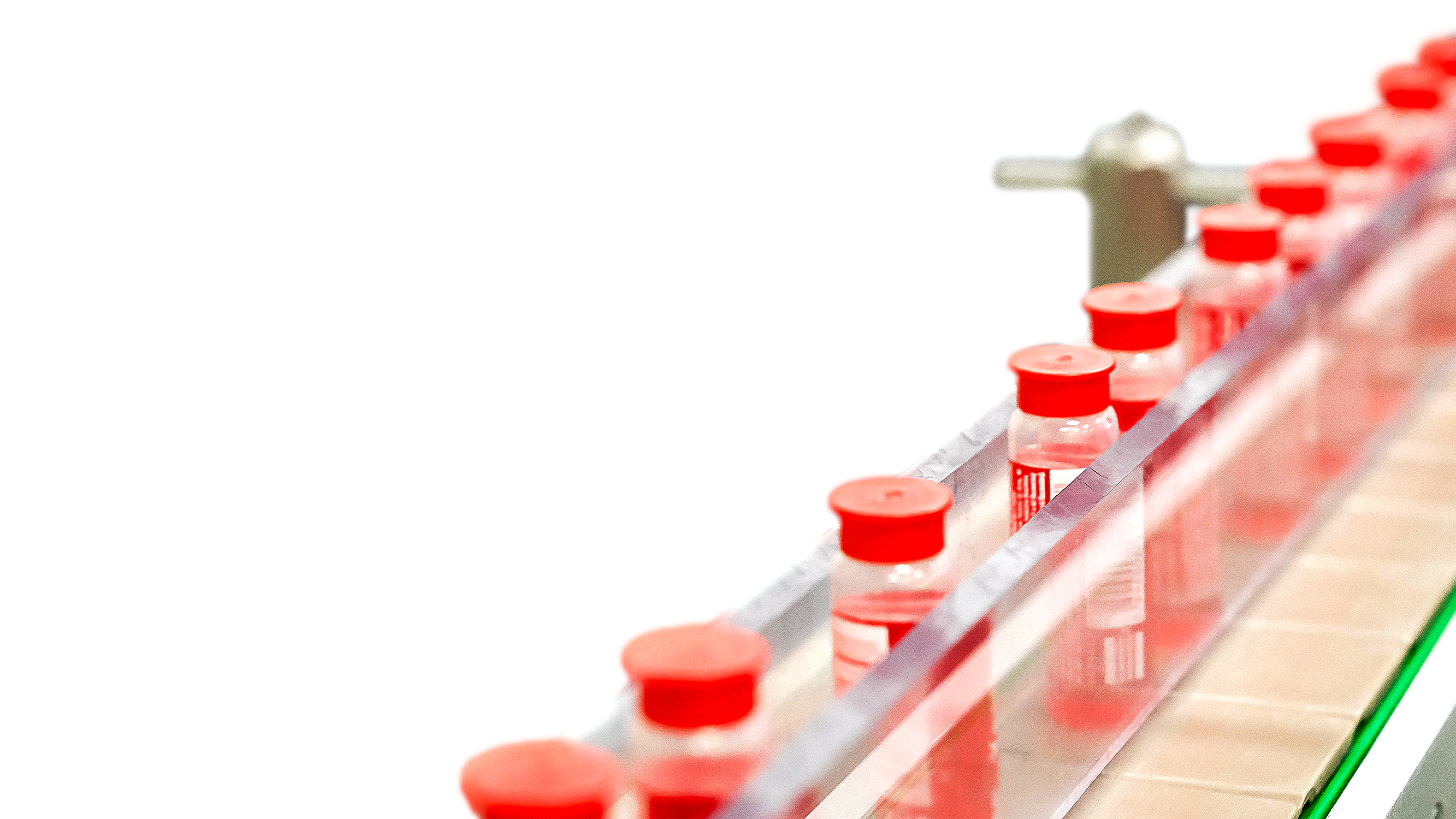 TÍTULO DO SLIDE
Lorem ipsum dolor sit atem, consectetur adipiscing elit, sed do eiusmod tempor incididunt ut labore et dolore magna aliqua. Ut enim ad minim veniam, quis nostrud exercitation ullamco laboris nisi ut aliquip ex ea commodo consequat.
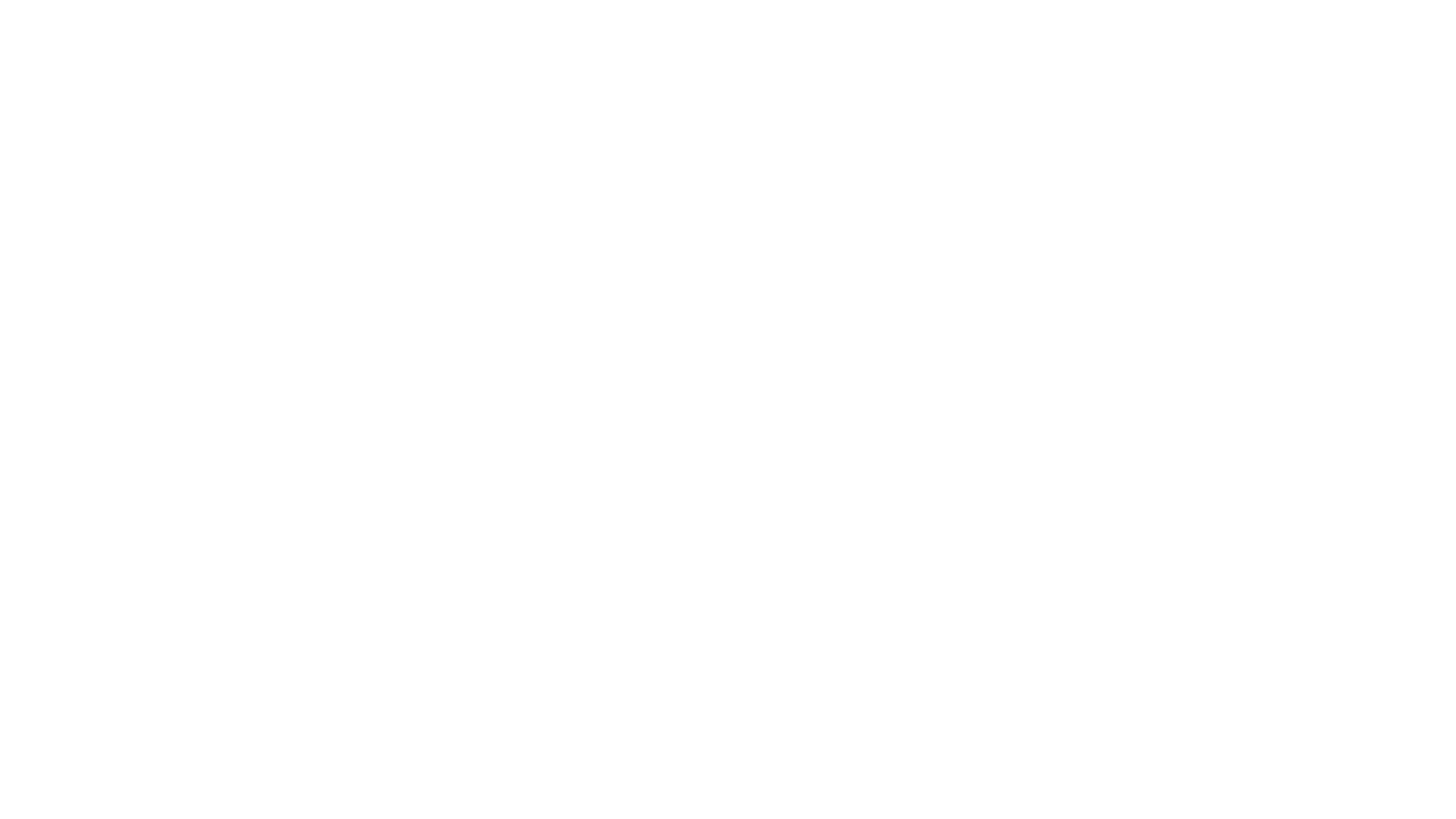 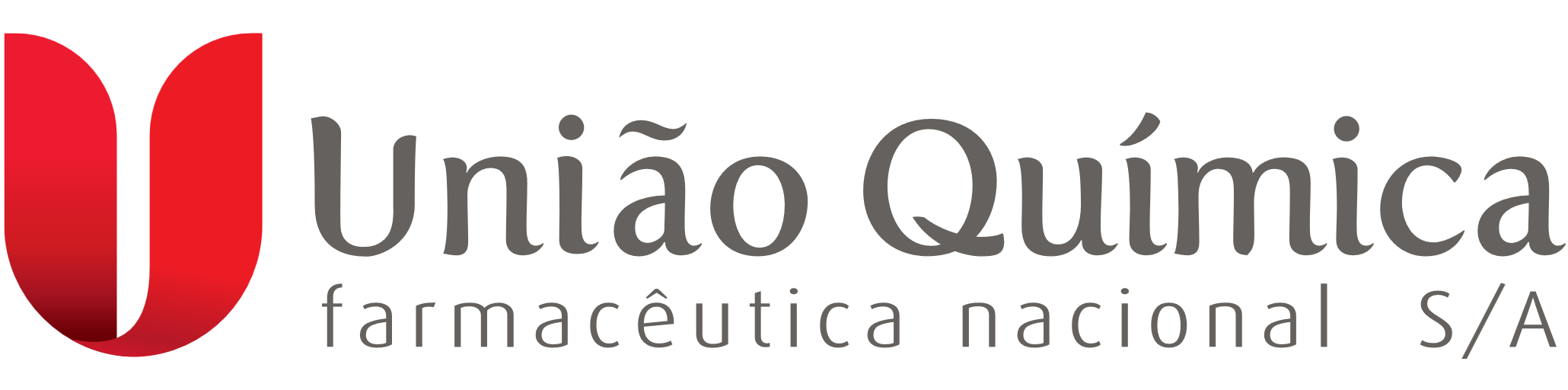 Lorem ipsum dolor sit atem, consectetur adipiscing elit, sed do eiusmod tempor incididunt ut labore et dolore magna aliqua. Ut enim ad minim veniam, quis nostrud exercitation ullamco laboris nisi ut aliquip ex ea commodo consequat.
título
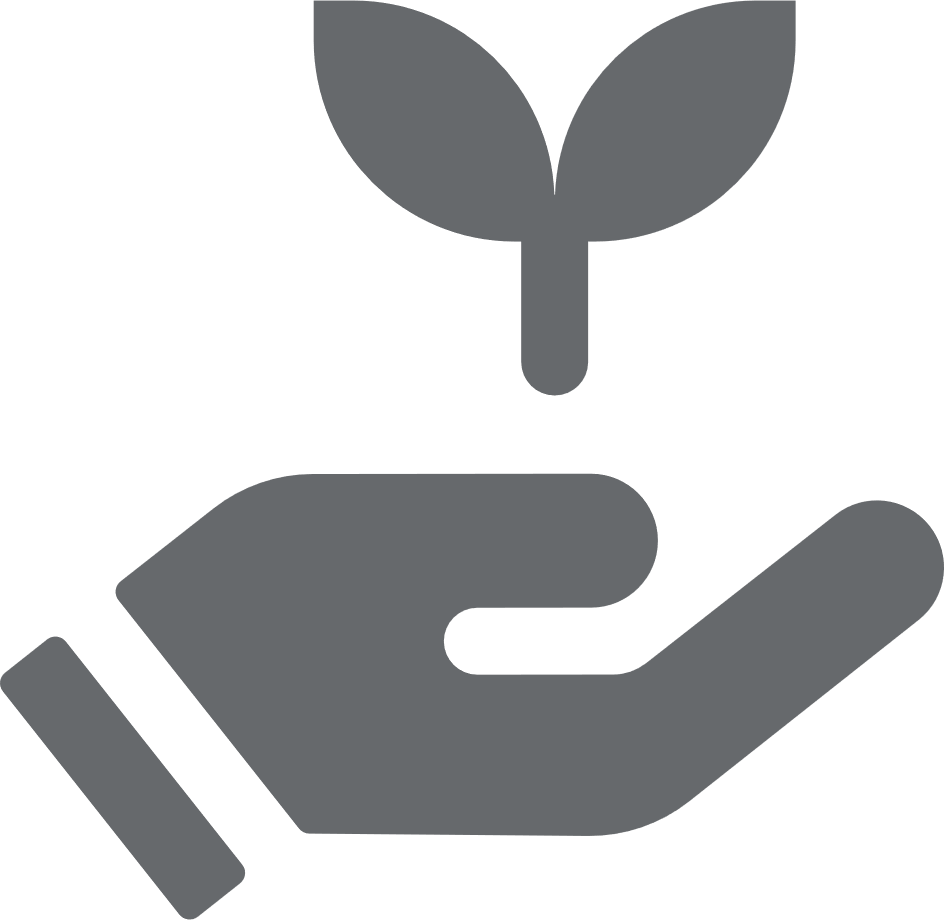 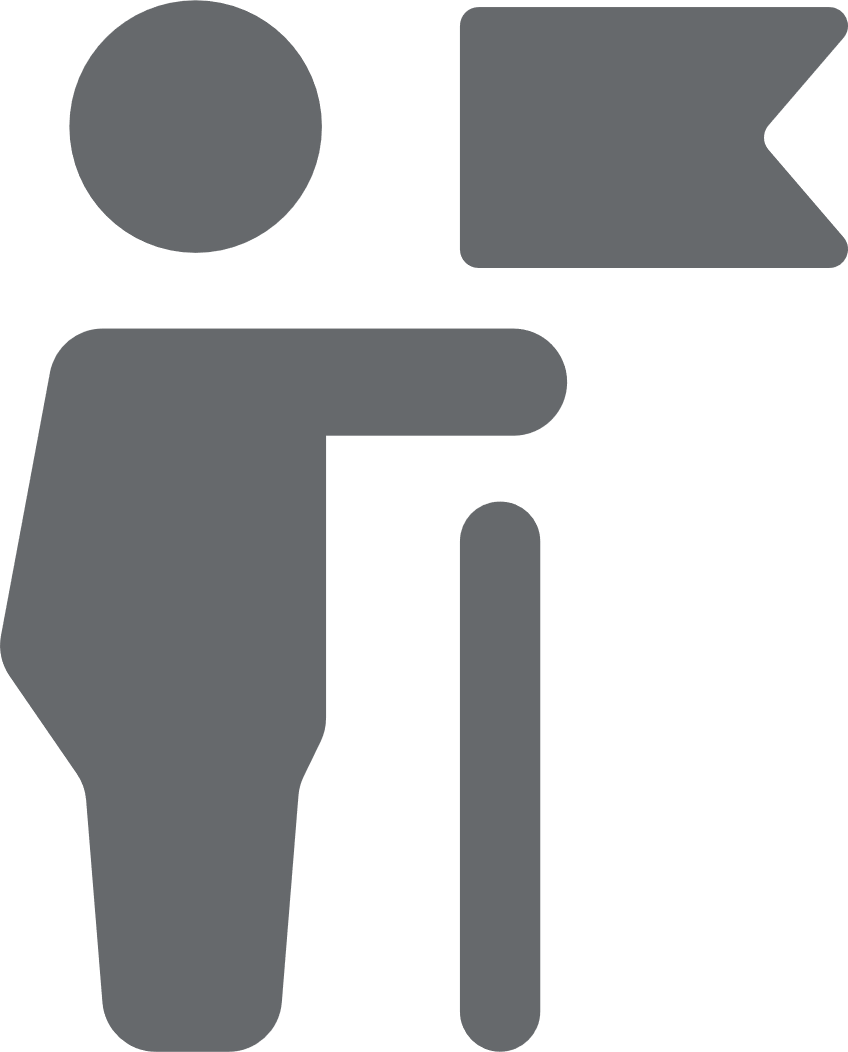 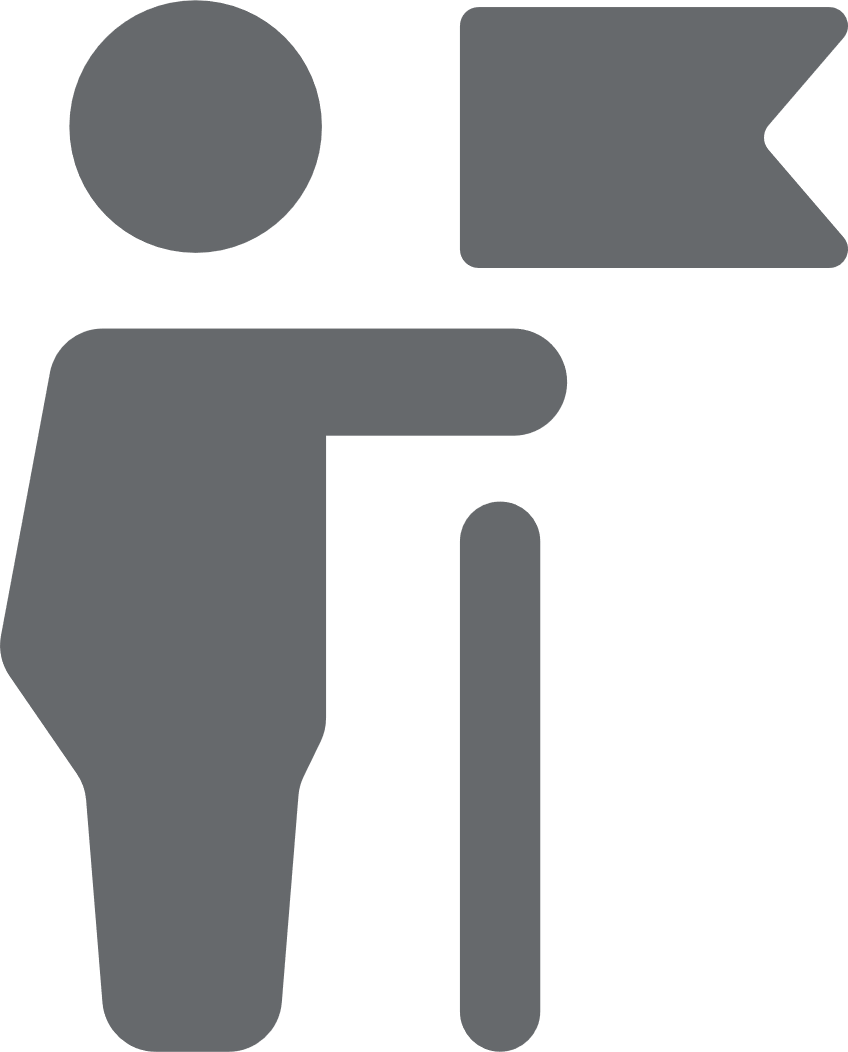 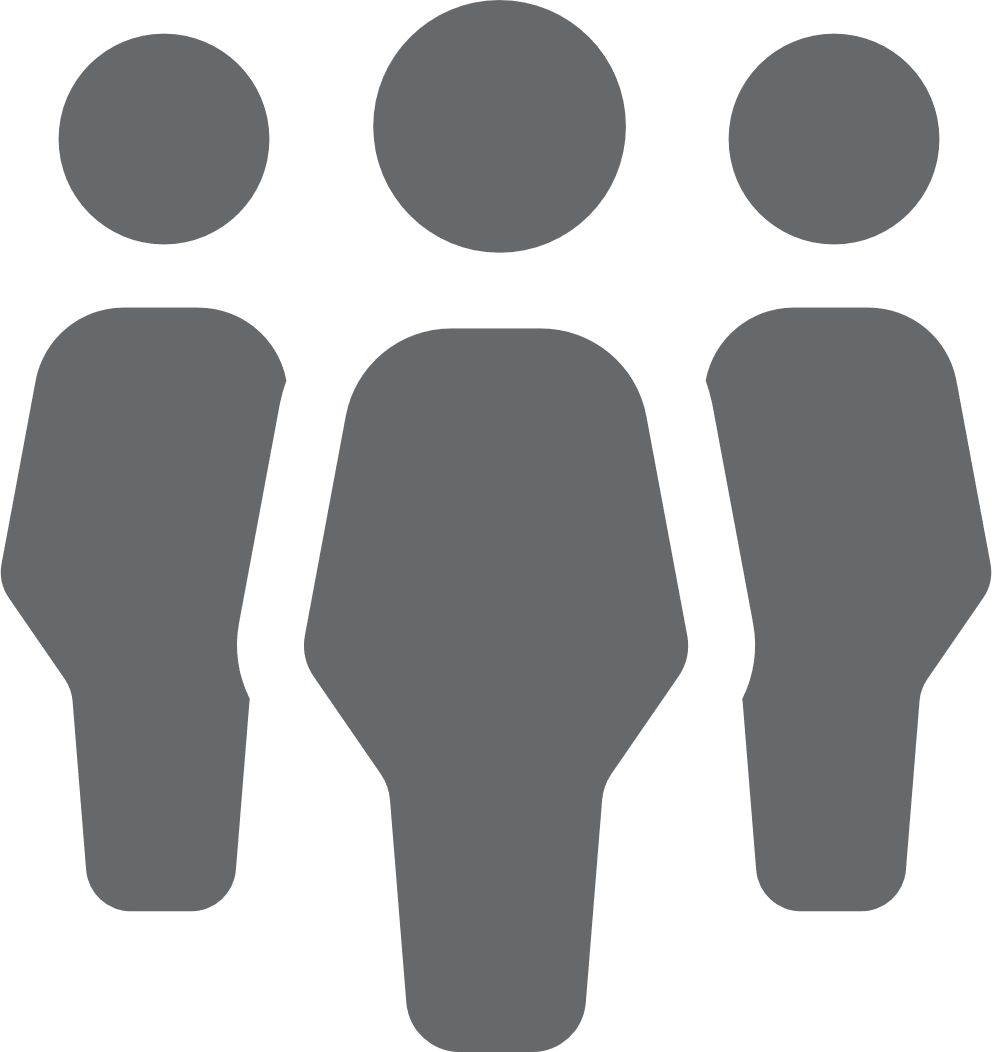 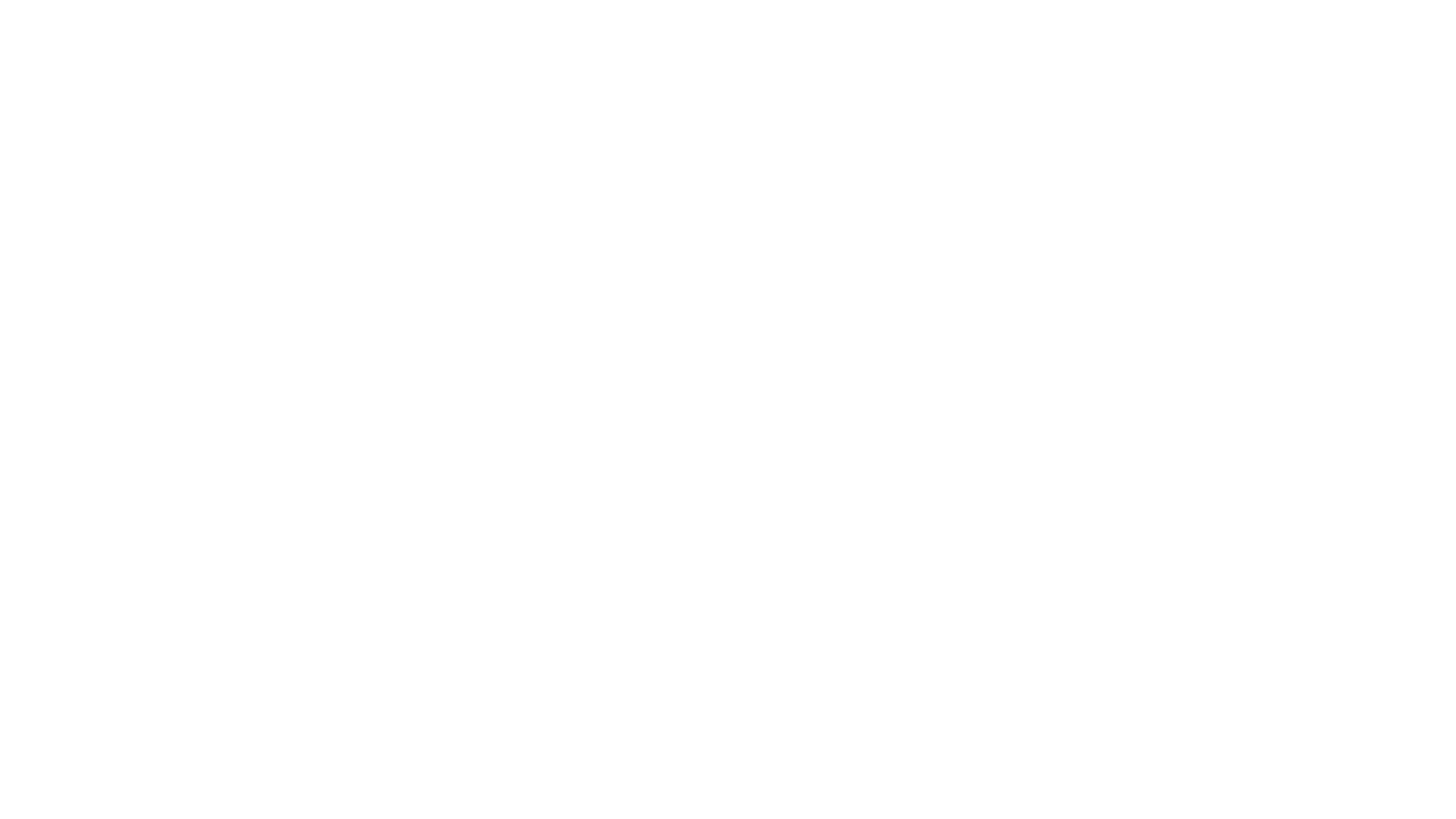 TÓPICO
TÓPICO
TÓPICO
TÓPICO
Lorem ipsum dolor sit atem, consectetur adipiscing elit, sed do eiusmod tempor incididunt ut labore et dolore magna aliqua. Ut enim ad minim veniam, quis nostrud exercitation ullamco laboris nisi ut aliquip ex ea commodo consequat.
Lorem ipsum dolor sit atem, consectetur adipiscing elit, sed do eiusmod tempor incididunt ut labore et dolore magna aliqua. Ut enim ad minim veniam, quis nostrud exercitation ullamco laboris nisi ut aliquip ex ea commodo consequat.
Lorem ipsum dolor sit atem, consectetur adipiscing elit, sed do eiusmod tempor incididunt ut labore et dolore magna aliqua. Ut enim ad minim veniam, quis nostrud exercitation ullamco laboris nisi ut aliquip ex ea commodo consequat.
Lorem ipsum dolor sit atem, consectetur adipiscing elit, sed do eiusmod tempor incididunt ut labore et dolore magna aliqua. Ut enim ad minim veniam, quis nostrud exercitation ullamco laboris nisi ut aliquip ex ea commodo consequat.
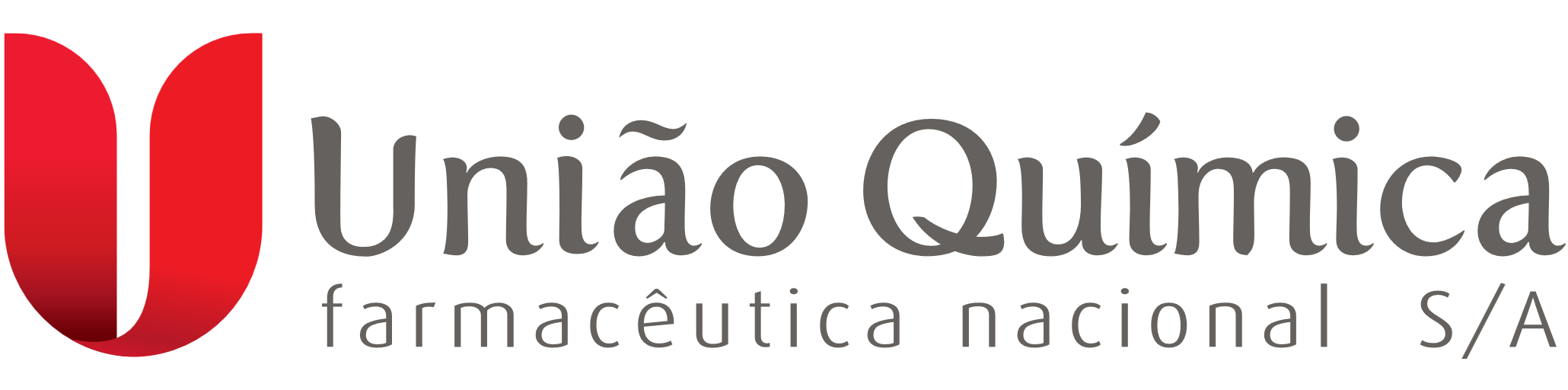 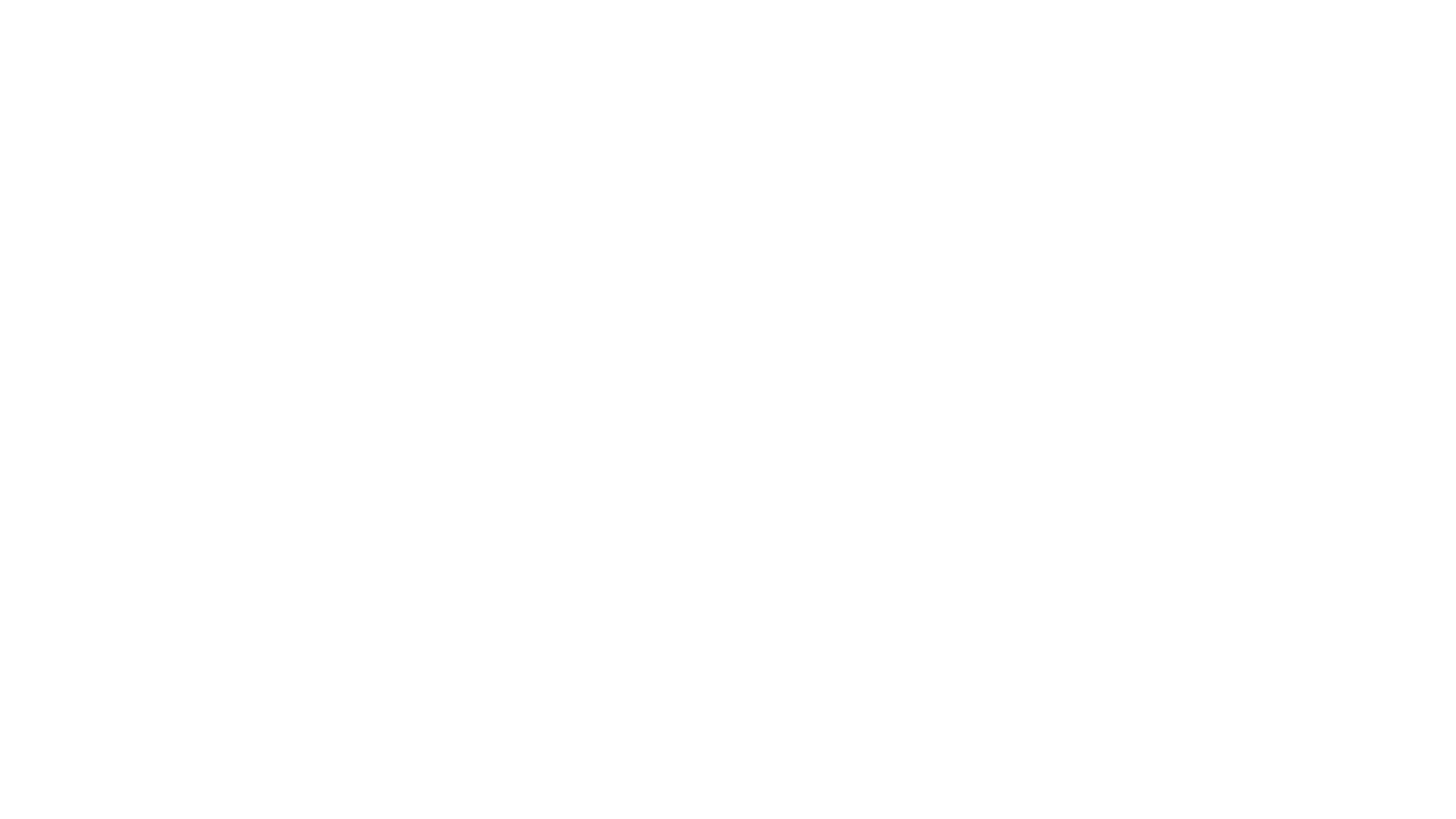 TÍTULO DO SLIDE
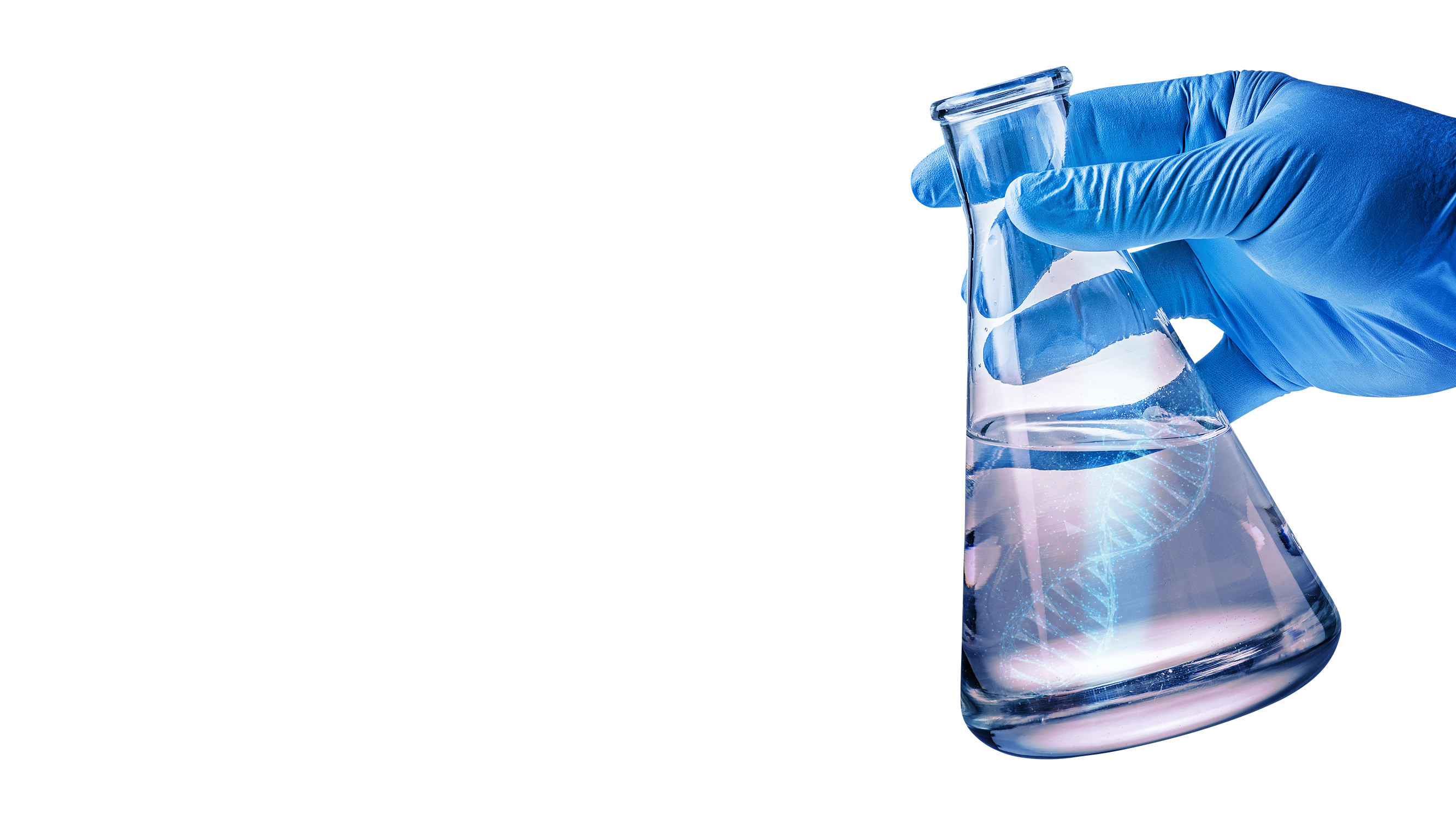 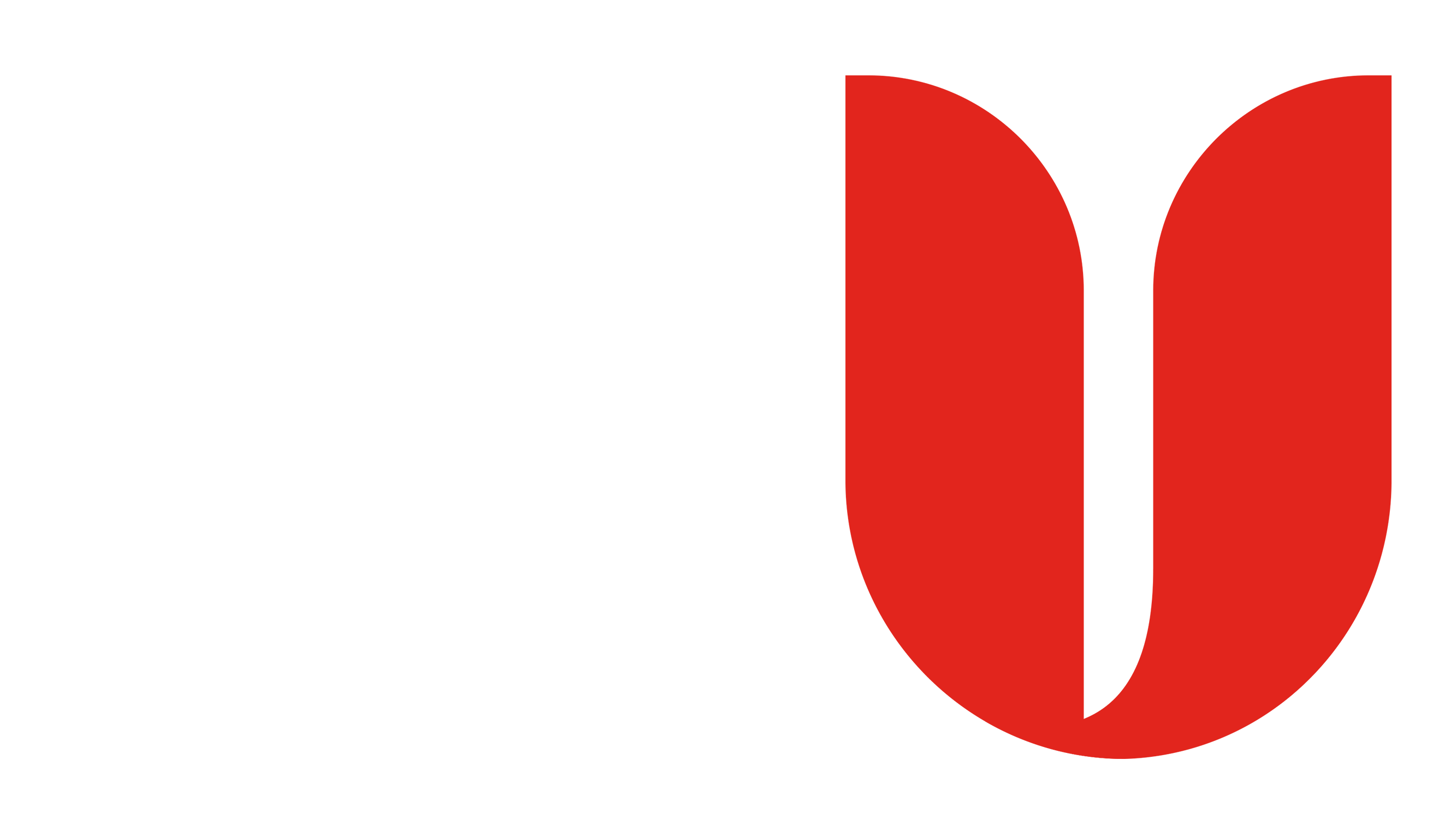 Lorem ipsum dolor sit atem, consectetur adipiscing elit, sed do eiusmod tempor incididunt ut labore et dolore magna aliqua. Ut enim ad minim veniam, quis nostrud exercitation ullamco laboris nisi ut aliquip ex ea commodo consequat.
Tópico 1 Lorem ipsum dolor sit atem, consectetur adipiscing elit, sed do eiusmod tempor incididunt ut
Tópico 2 Lorem ipsum dolor sit atem, consectetur adipiscing elit, sed do eiusmod tempor incididunt ut
Tópico 3 Lorem ipsum dolor sit atem, consectetur adipiscing elit, sed do eiusmod tempor incididunt ut
Tópico 4 Lorem ipsum dolor sit atem, consectetur adipiscing elit, sed do eiusmod tempor incididunt ut
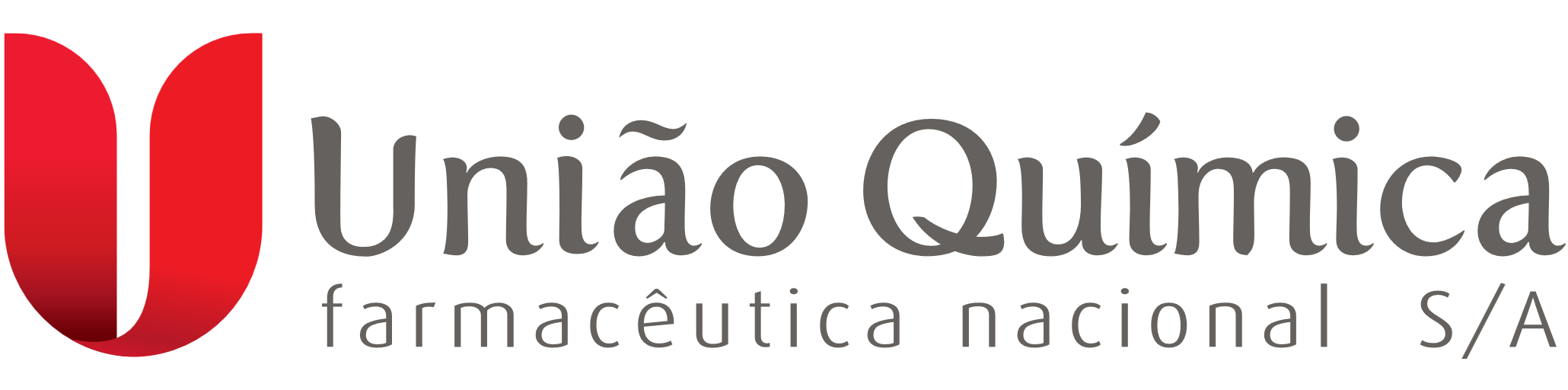 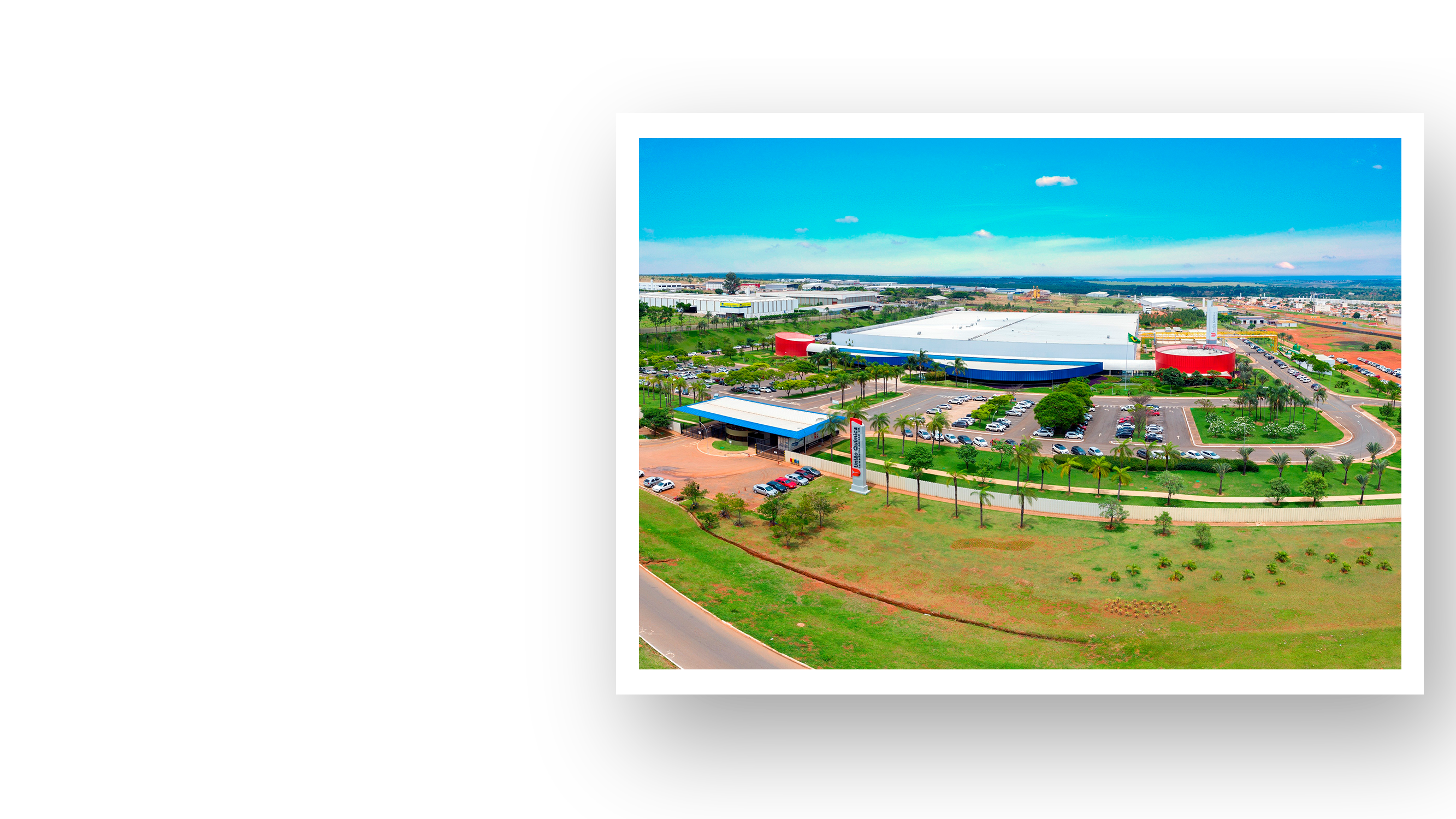 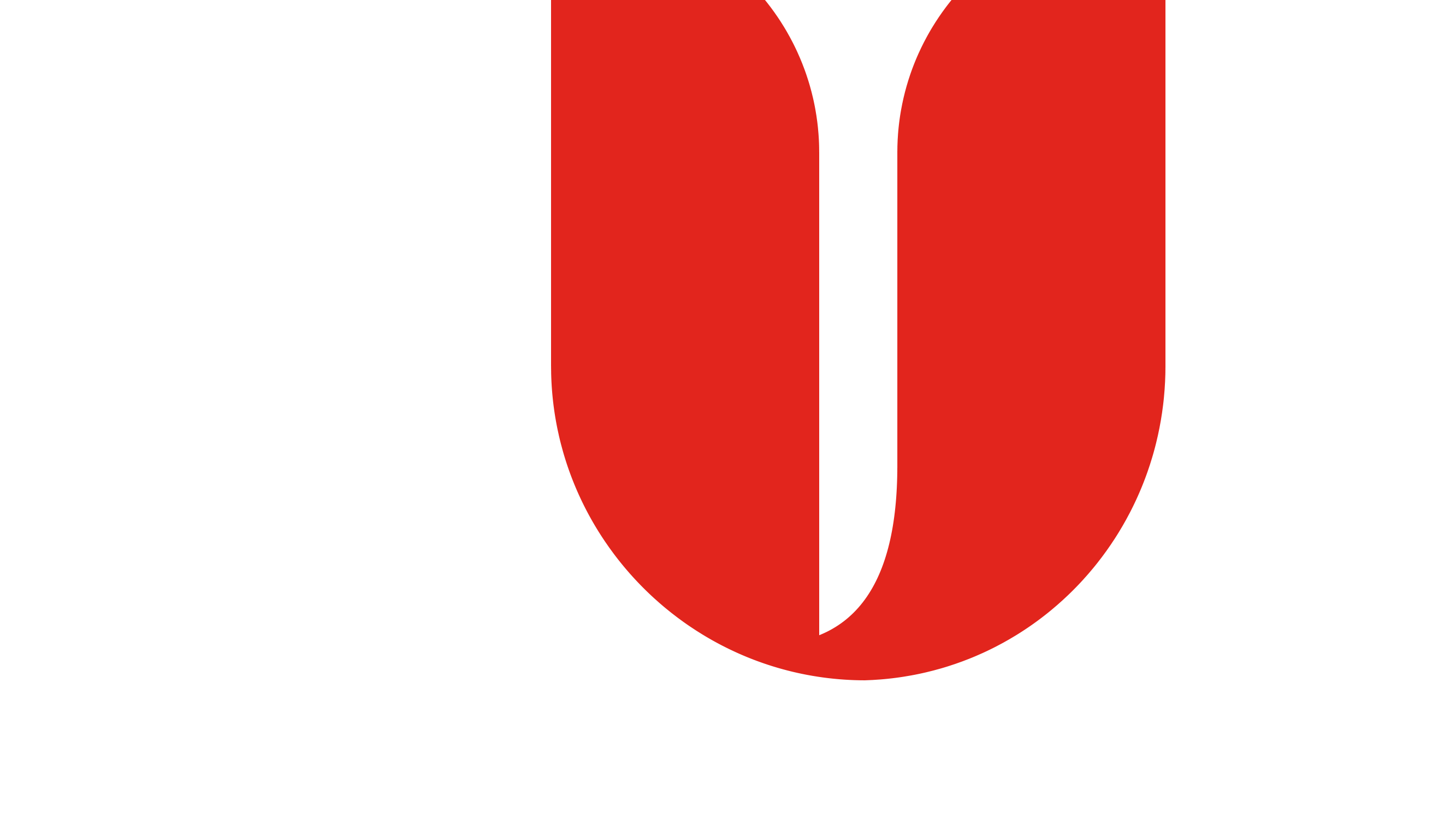 TÍTULO
DESTAQUE
Lorem ipsum dolor sit atem
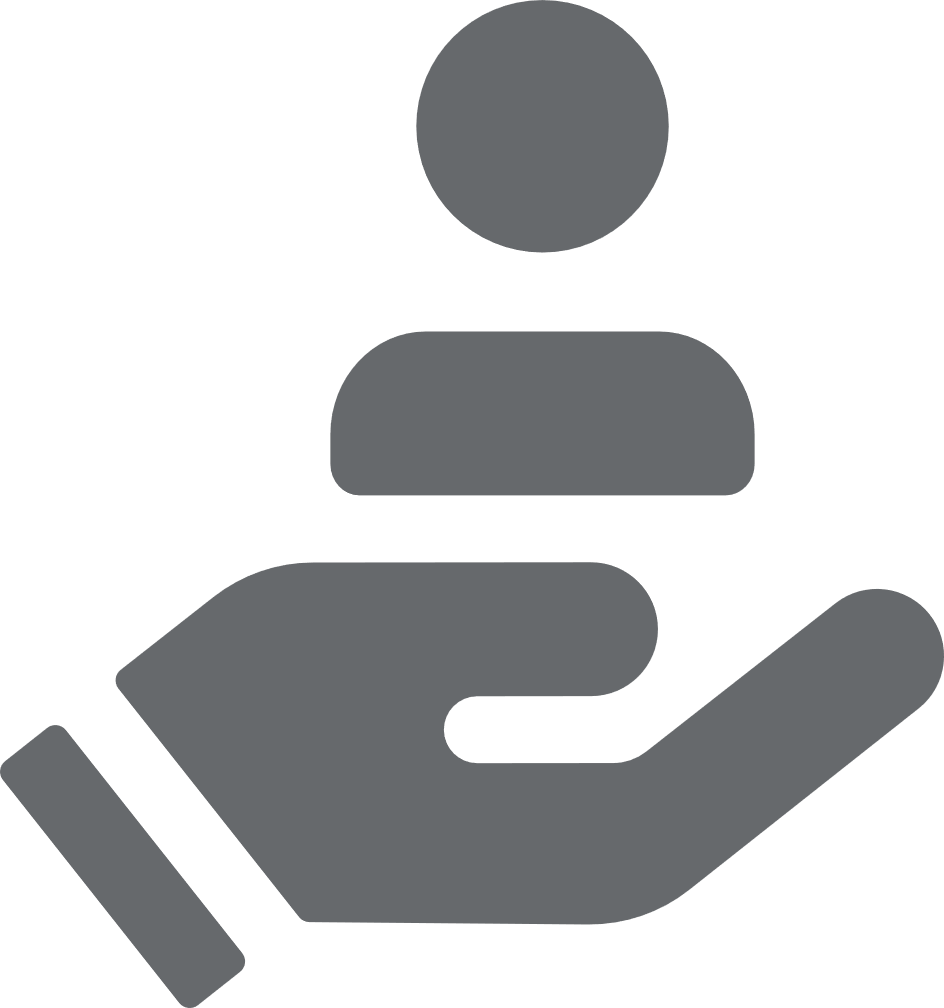 Lorem ipsum dolor sit atem
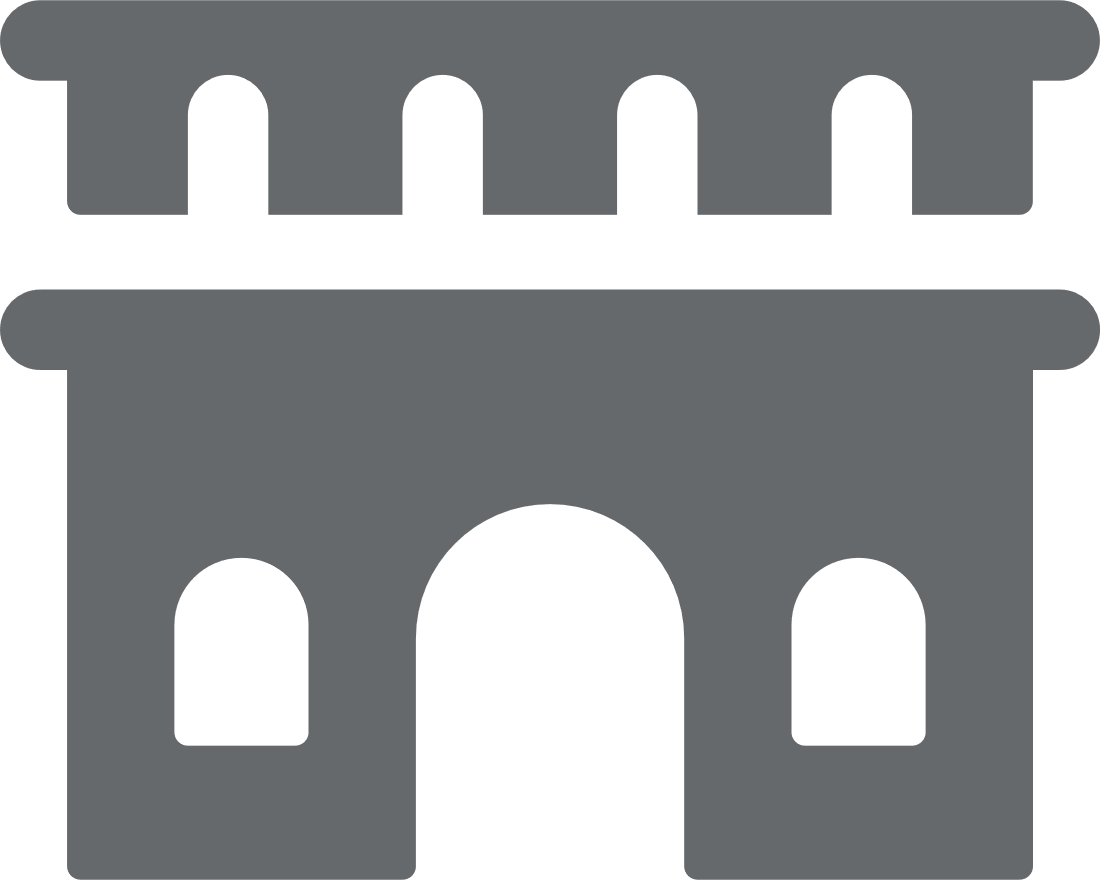 Lorem ipsum dolor sit atem
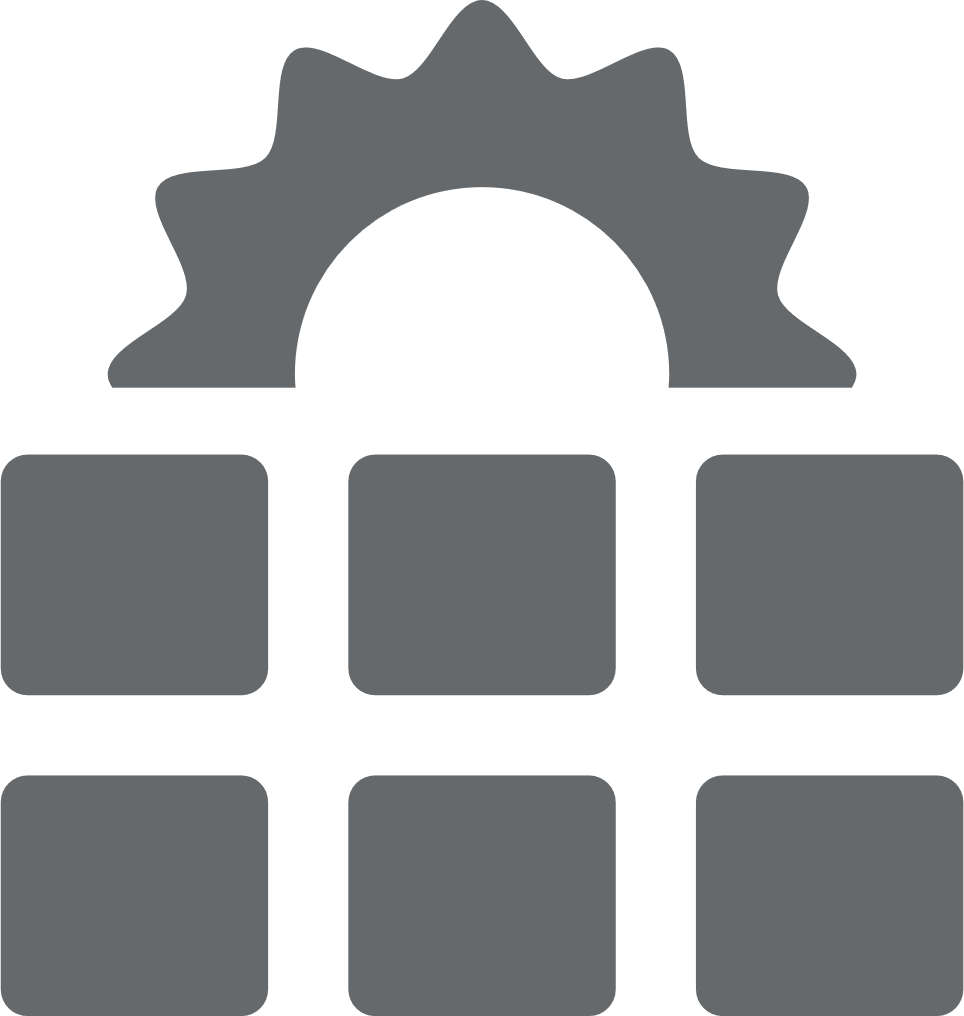 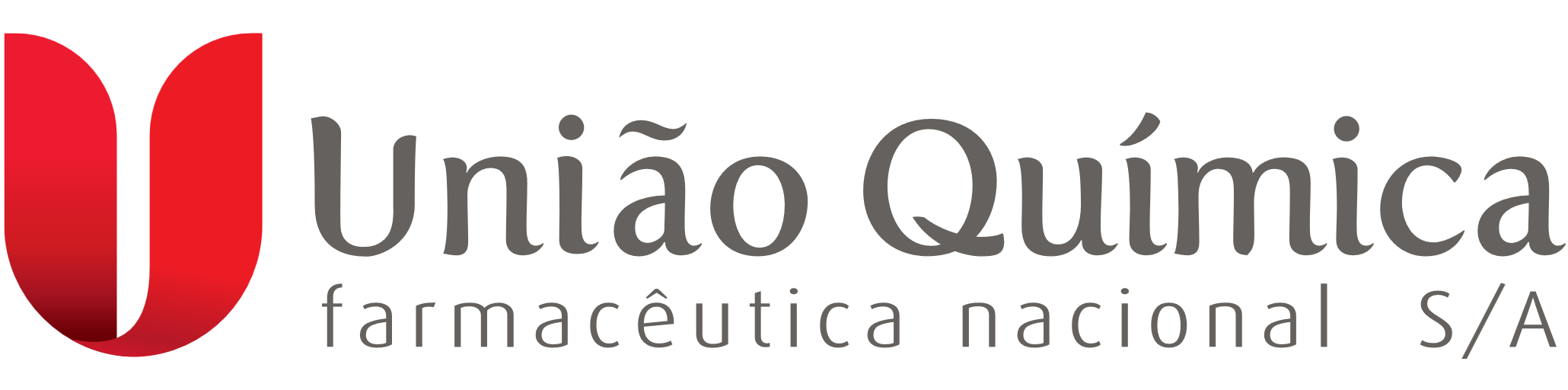 TÍTULO DO SLIDE
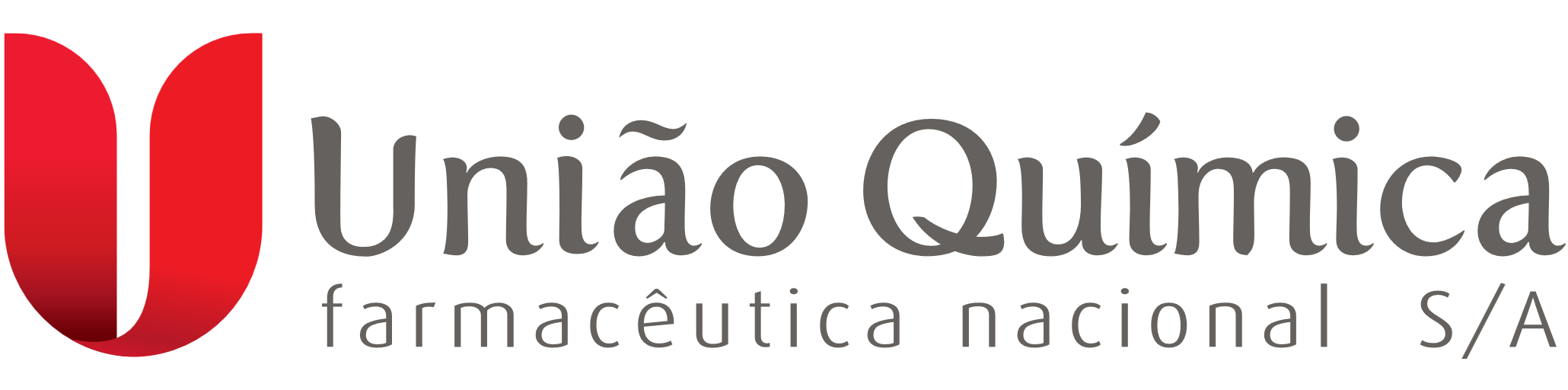 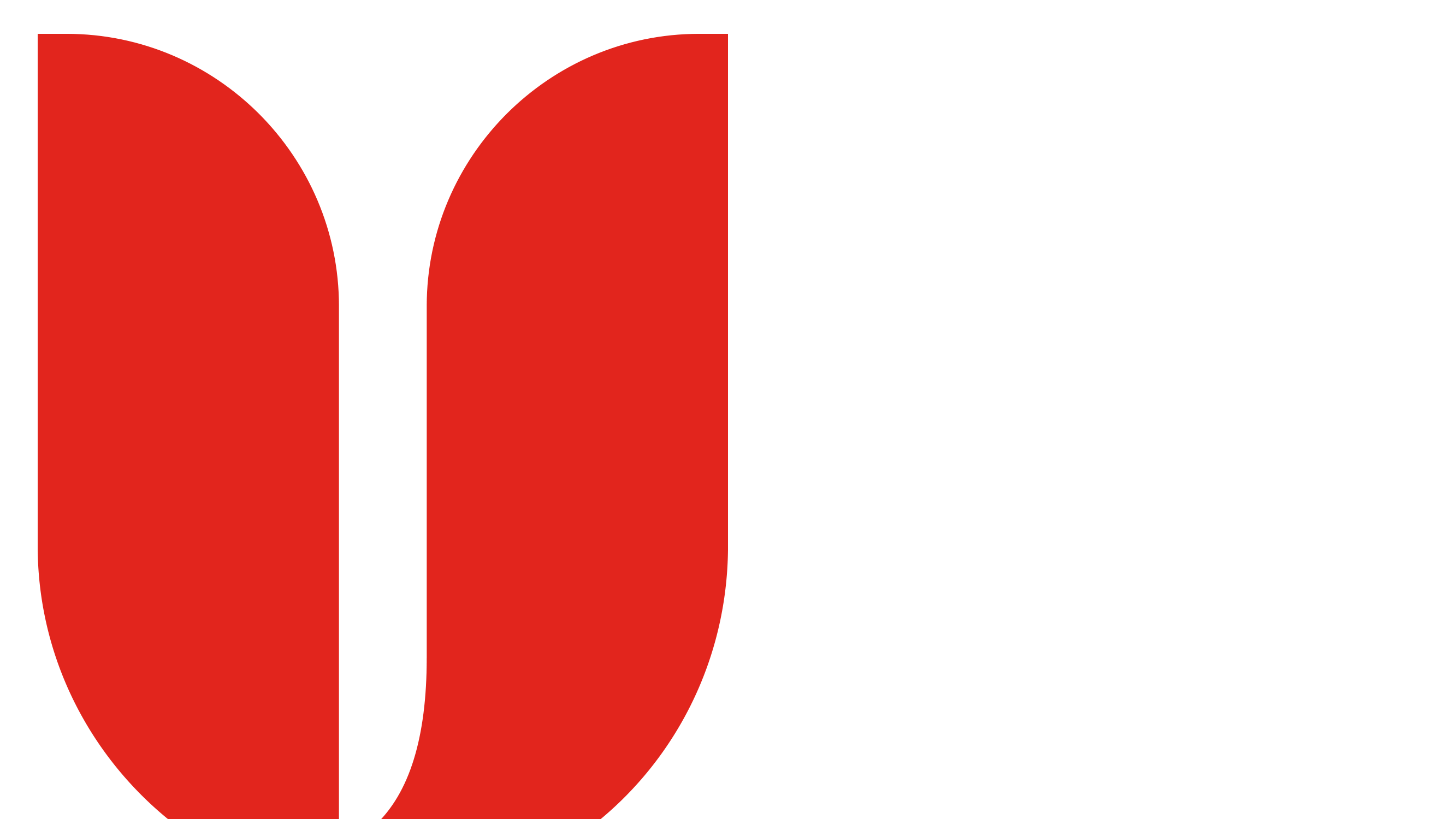 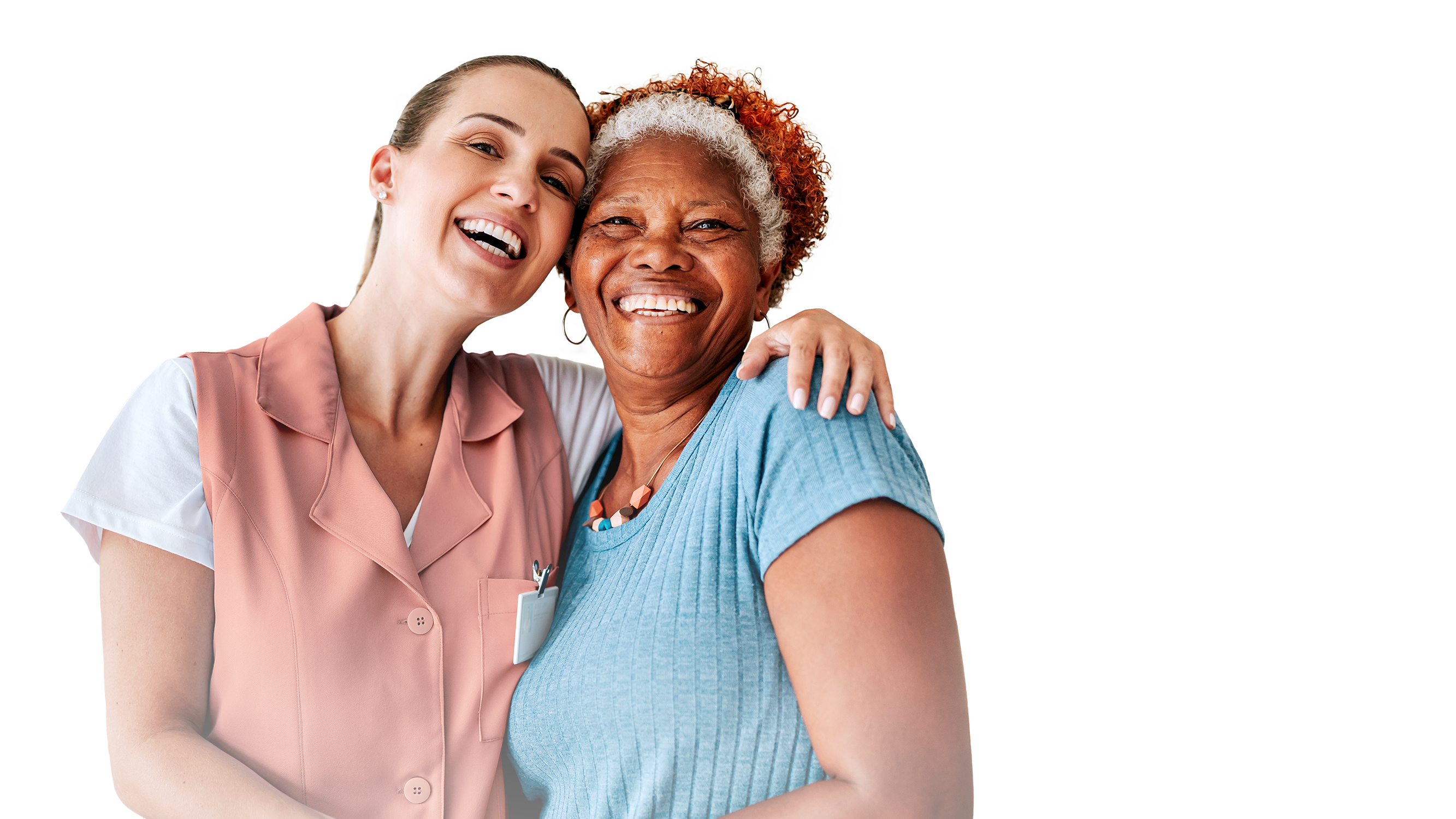 ACESSE O SITE DA UNIÃO QUÍMICA ATRAVÉS DO QR CODE AO LADO
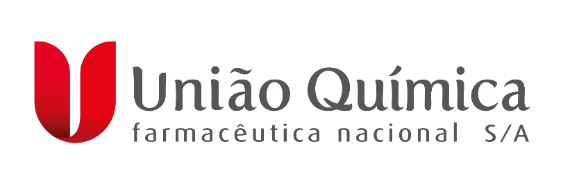 Vocação para a vida
uniaoquimicafarmaceutica
uniaoquimicafarmaceutica
uniaoquimicafarmaceutica
OBRIGADO(A)!
@uniaoquimica.oficial
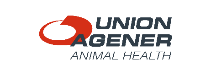 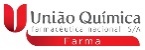 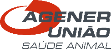 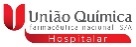 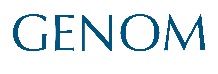 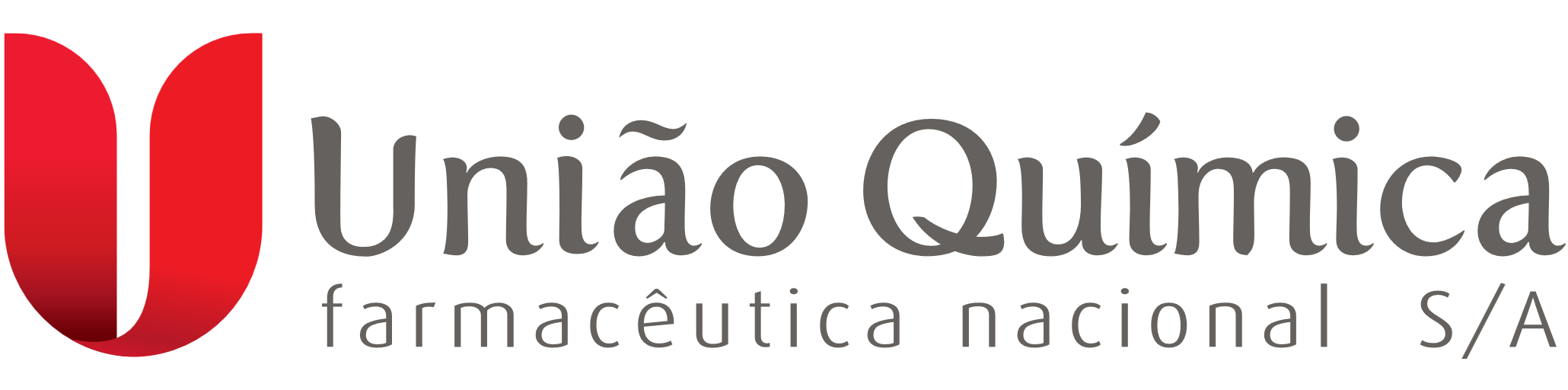 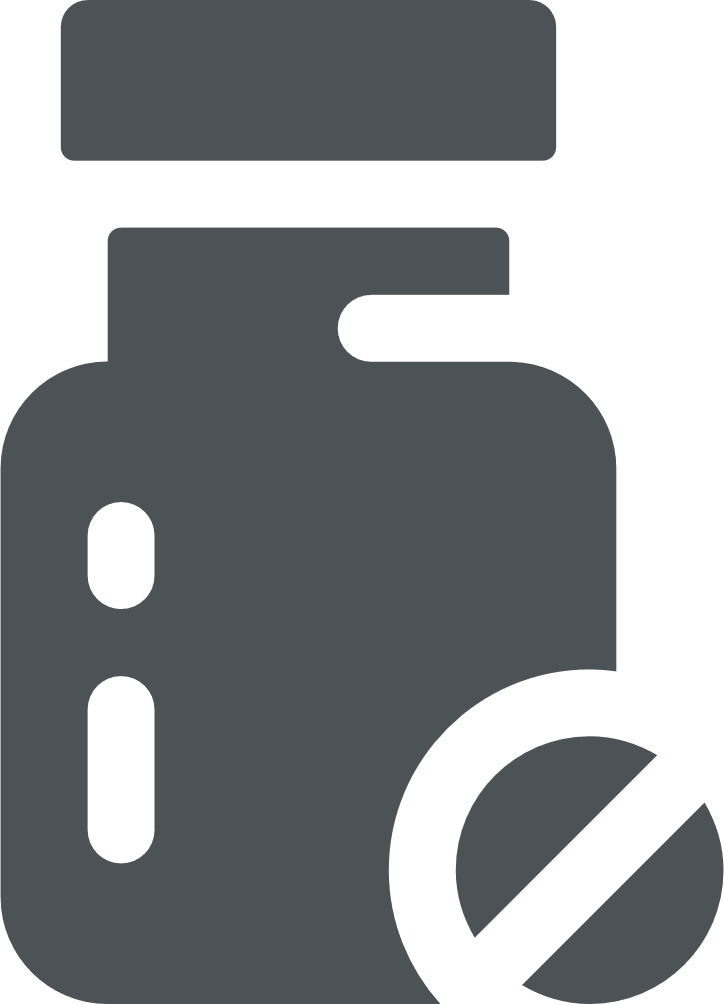 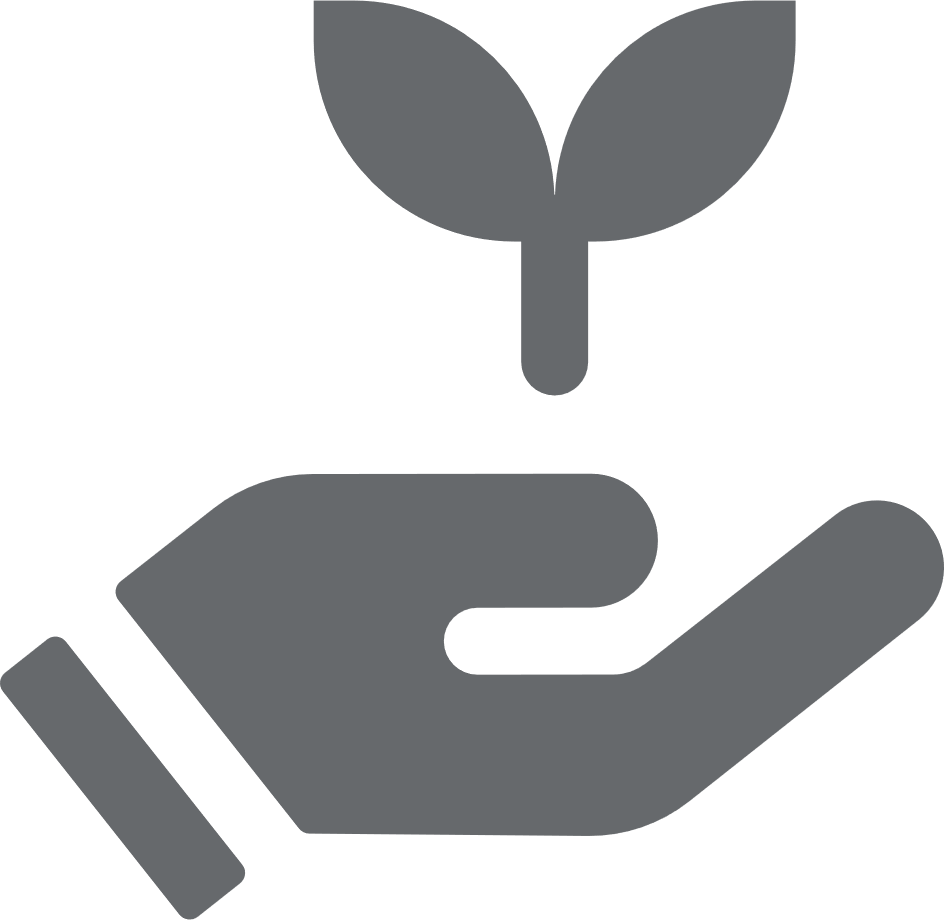 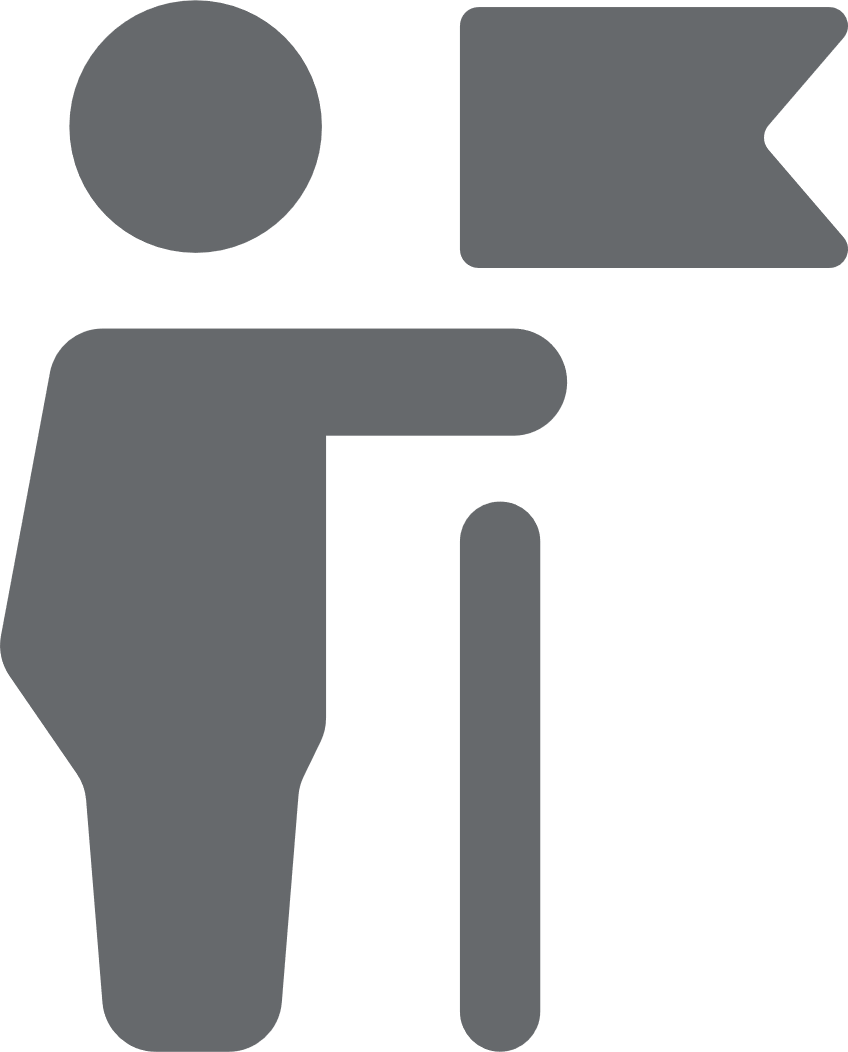 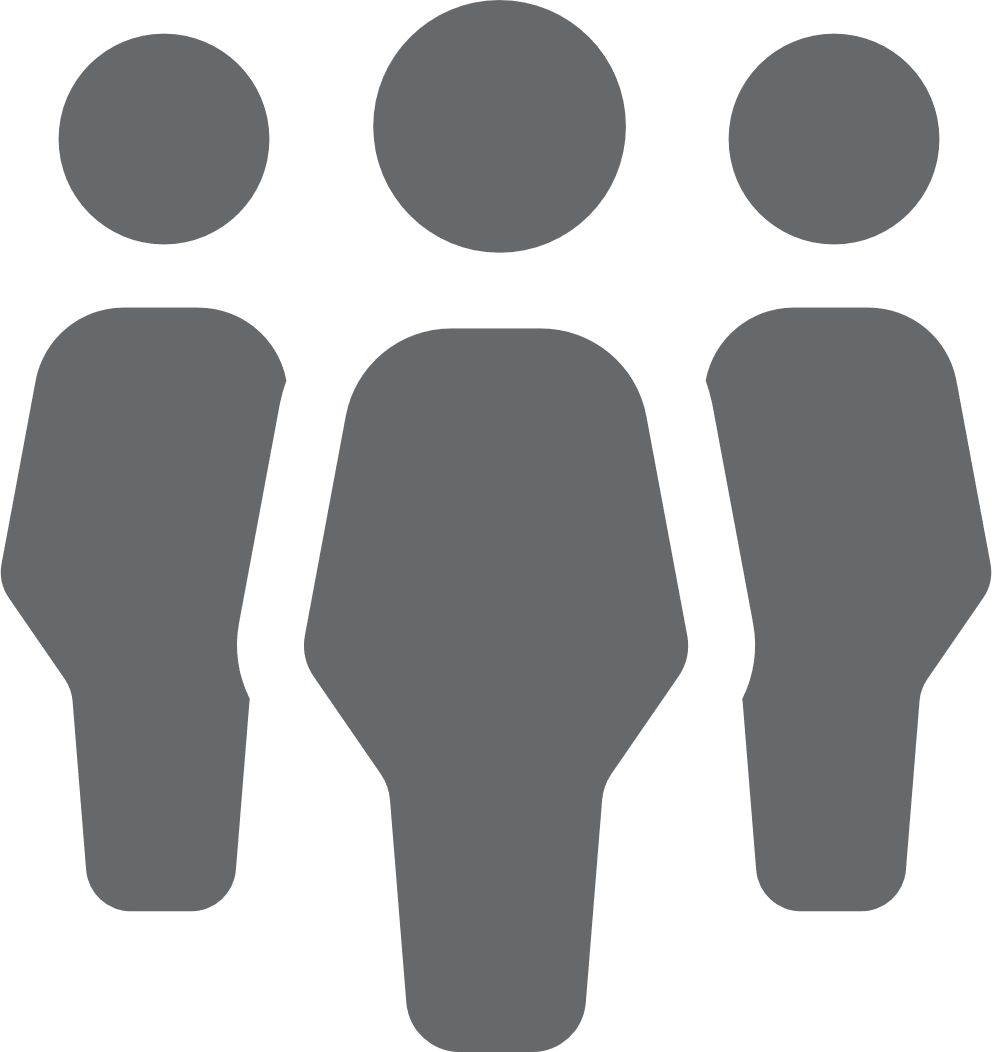 Família de ícones
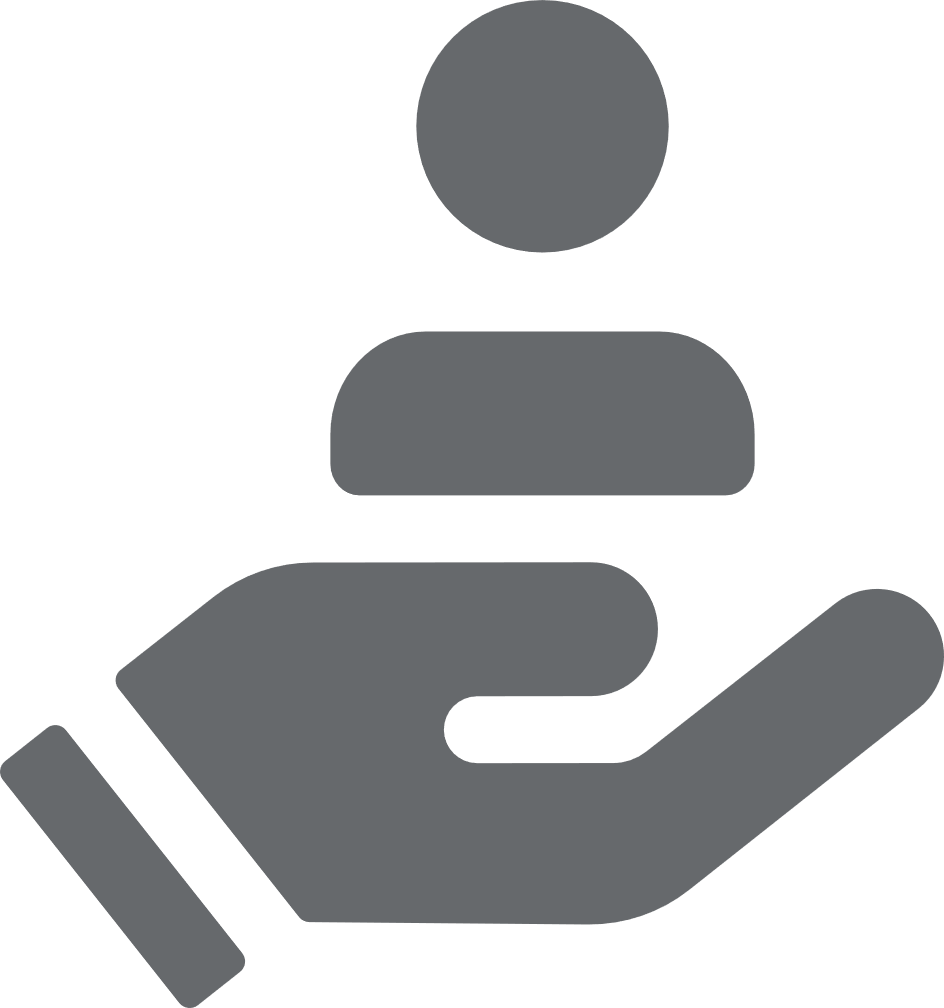 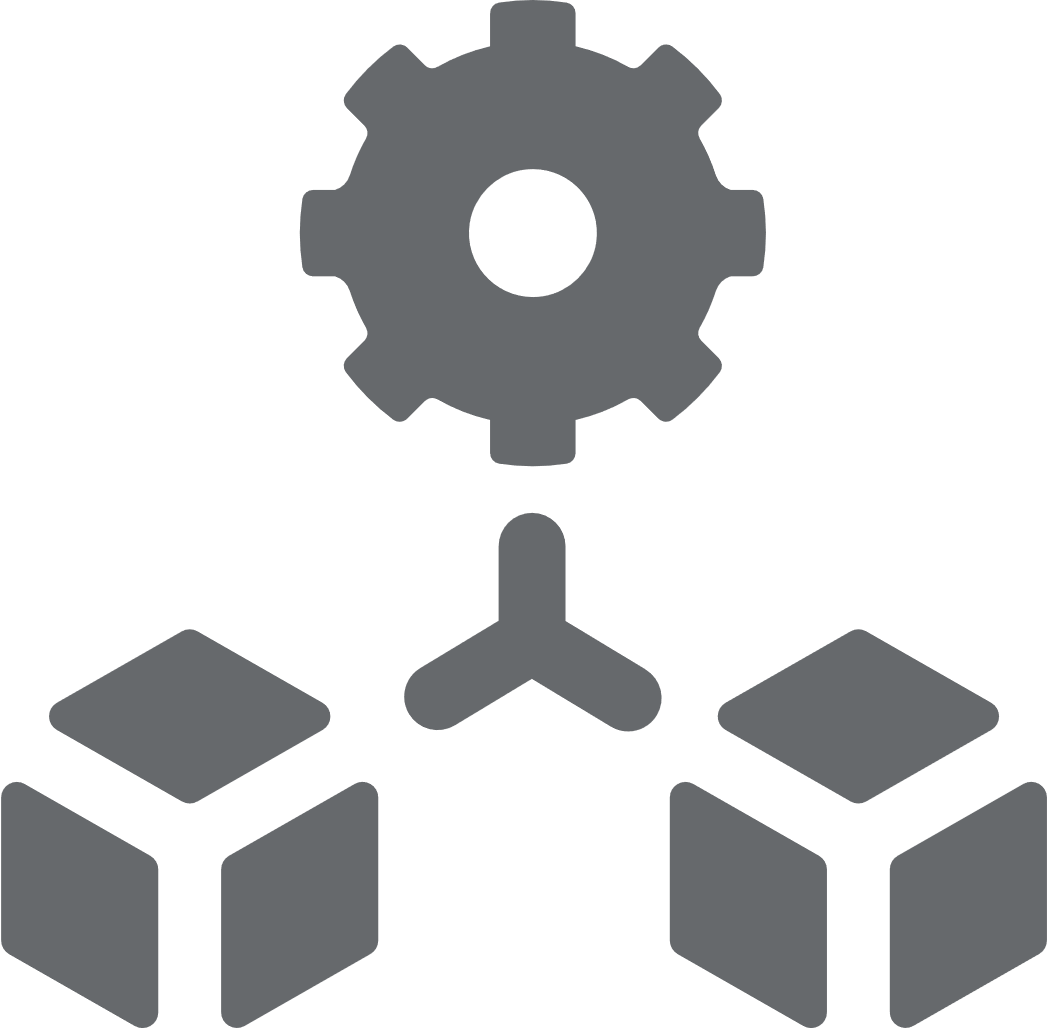 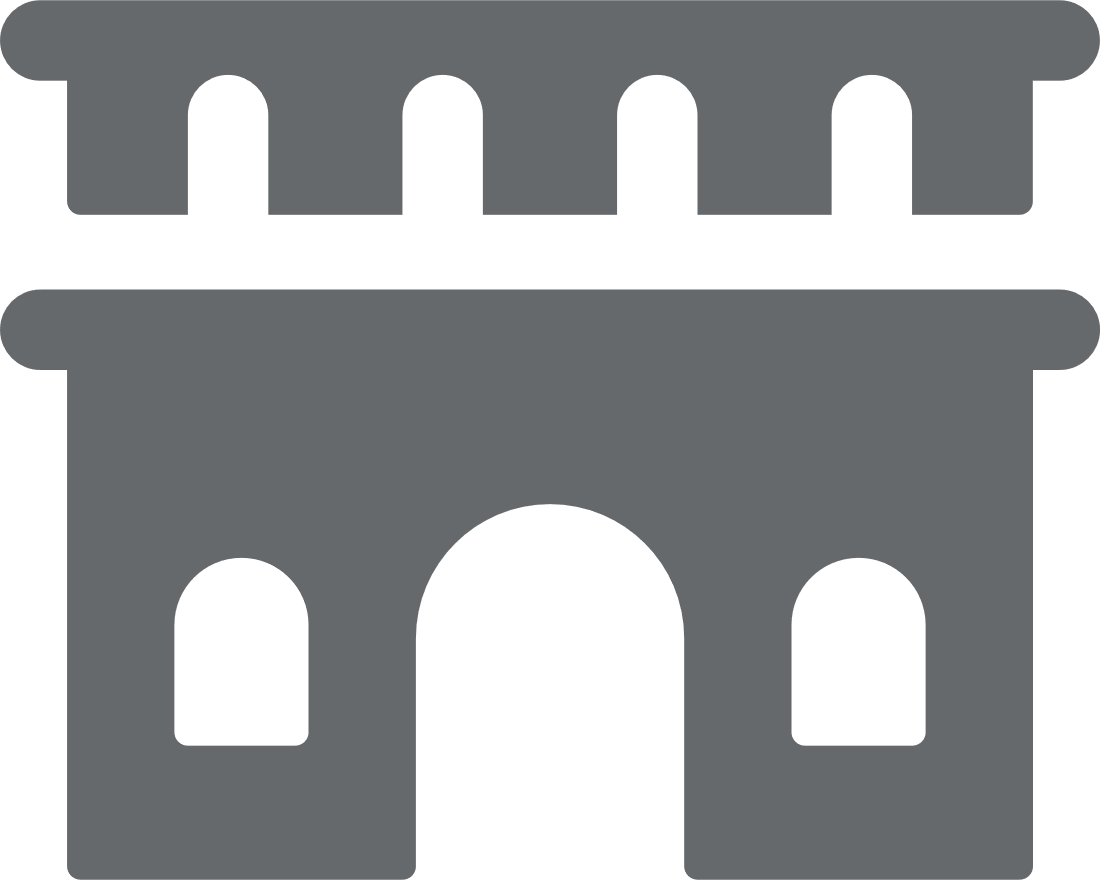 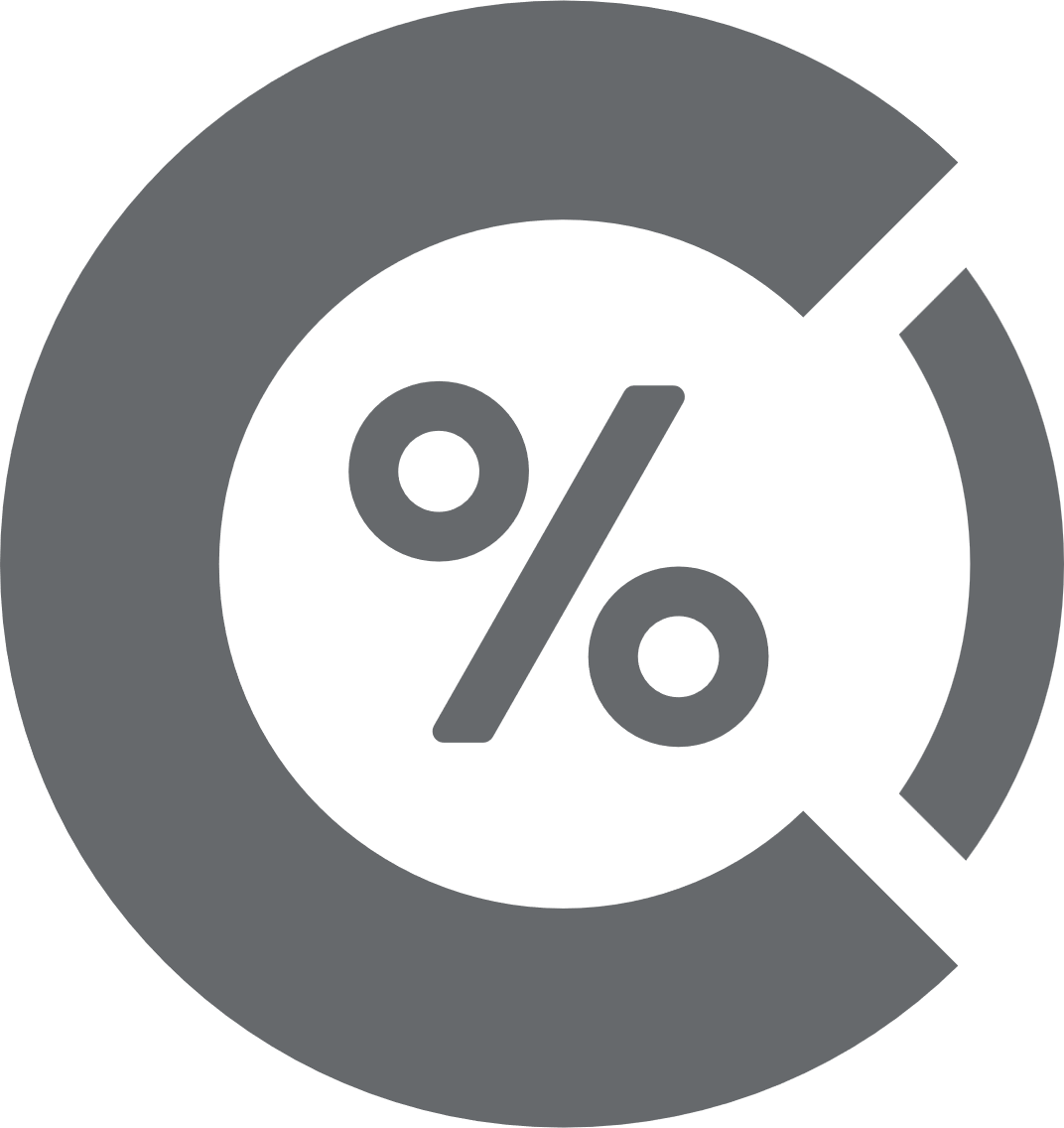 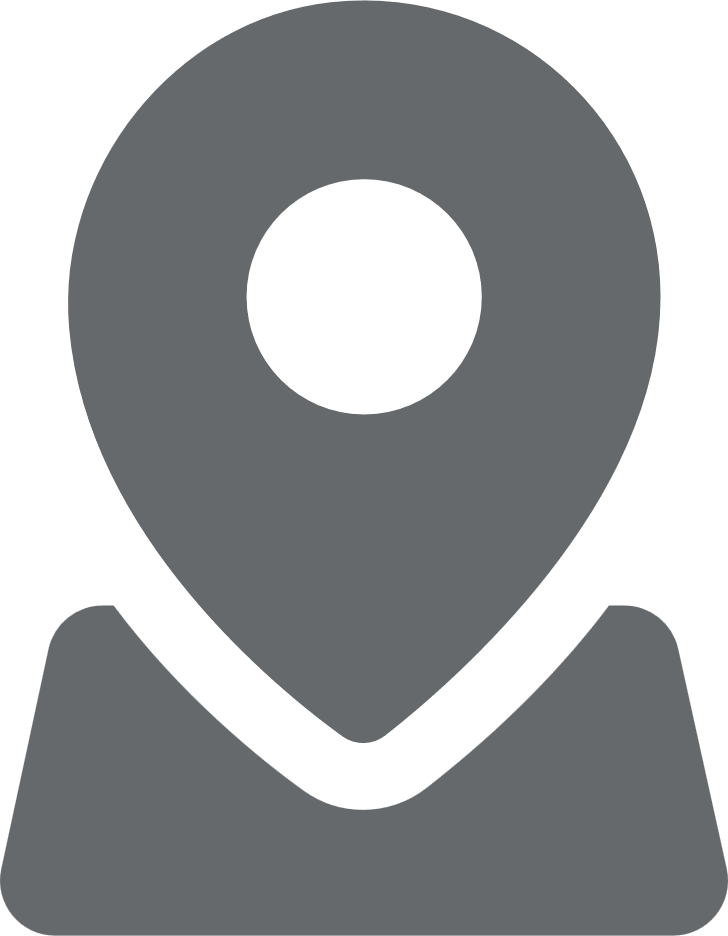 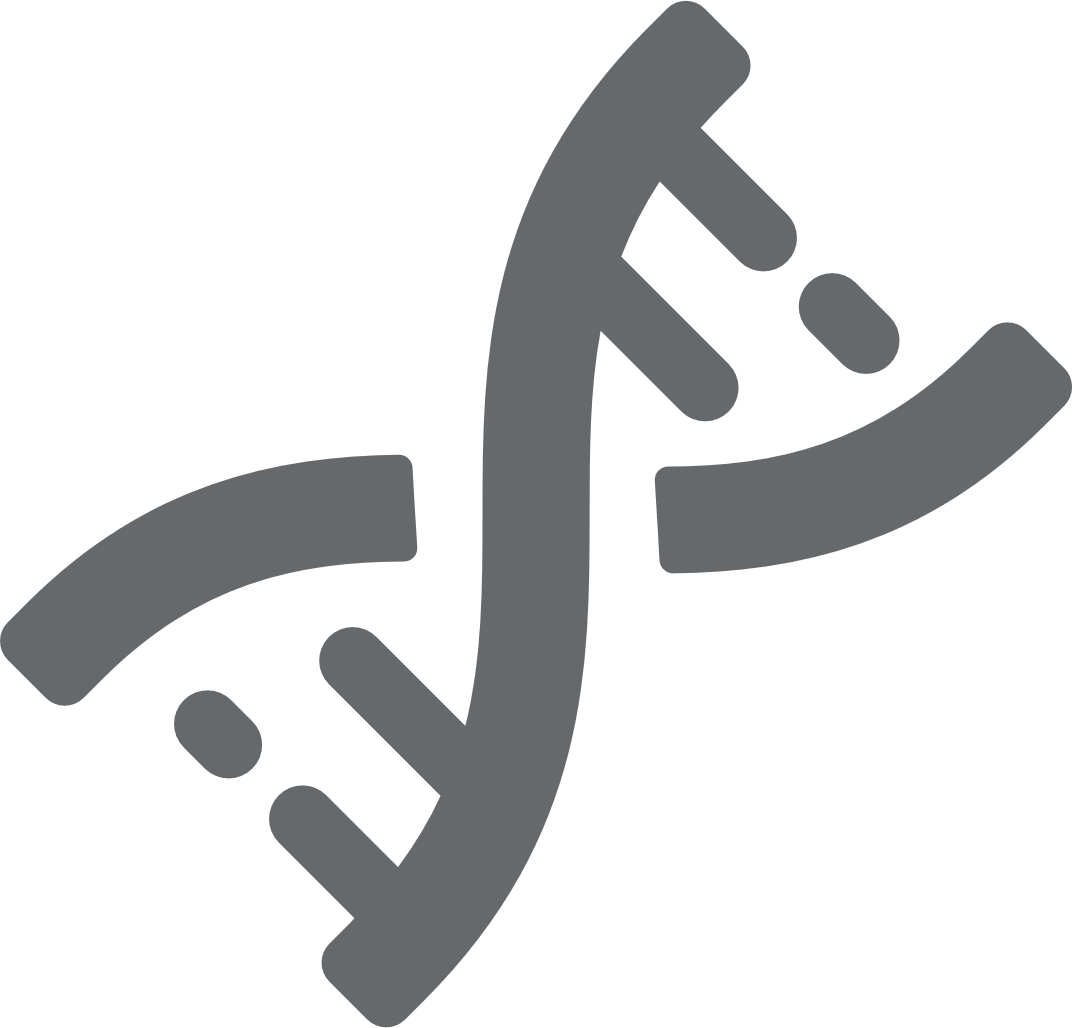 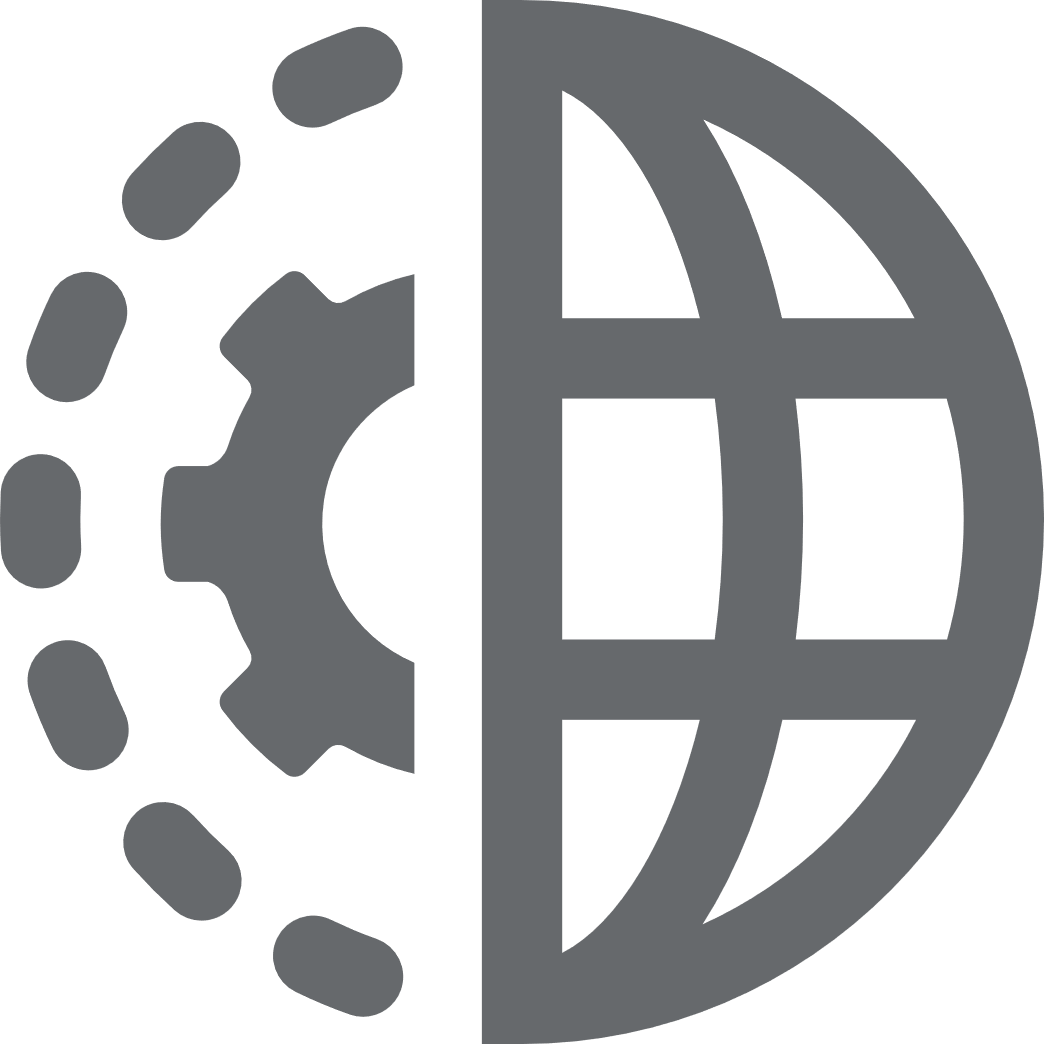 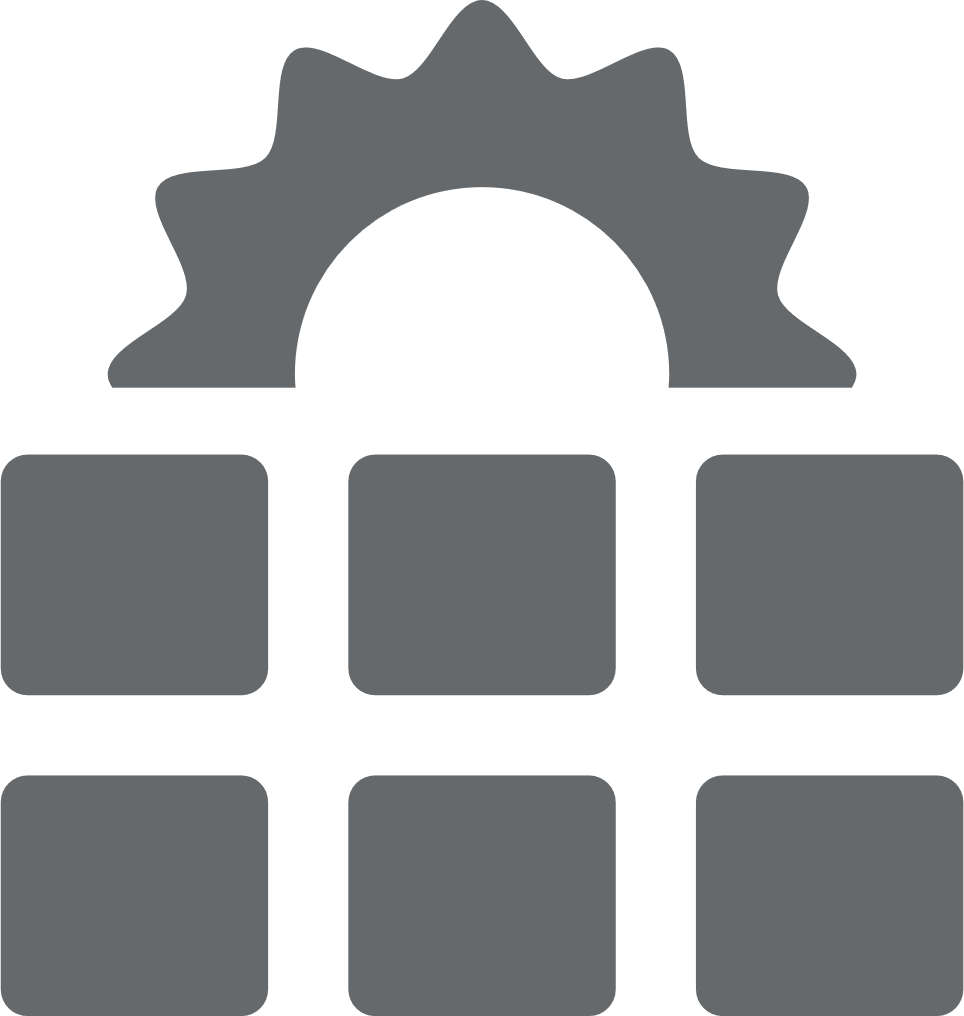